Overview of HEP Activities in Portugal
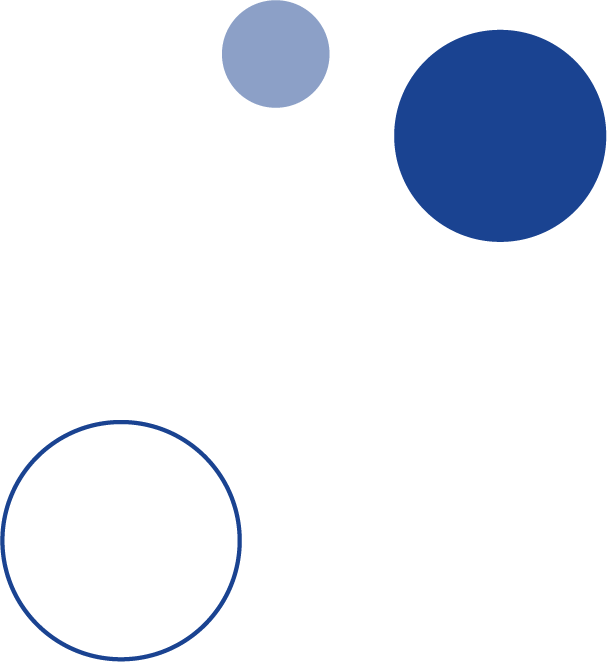 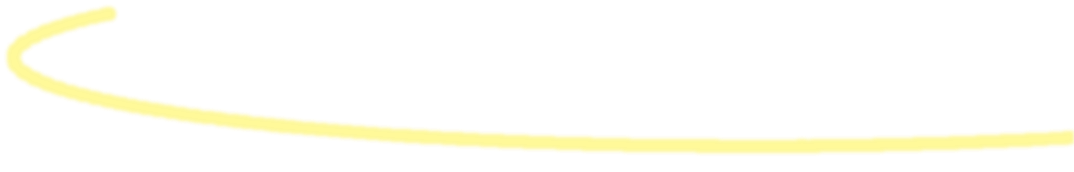 FCC Portugal Engagement Meeting
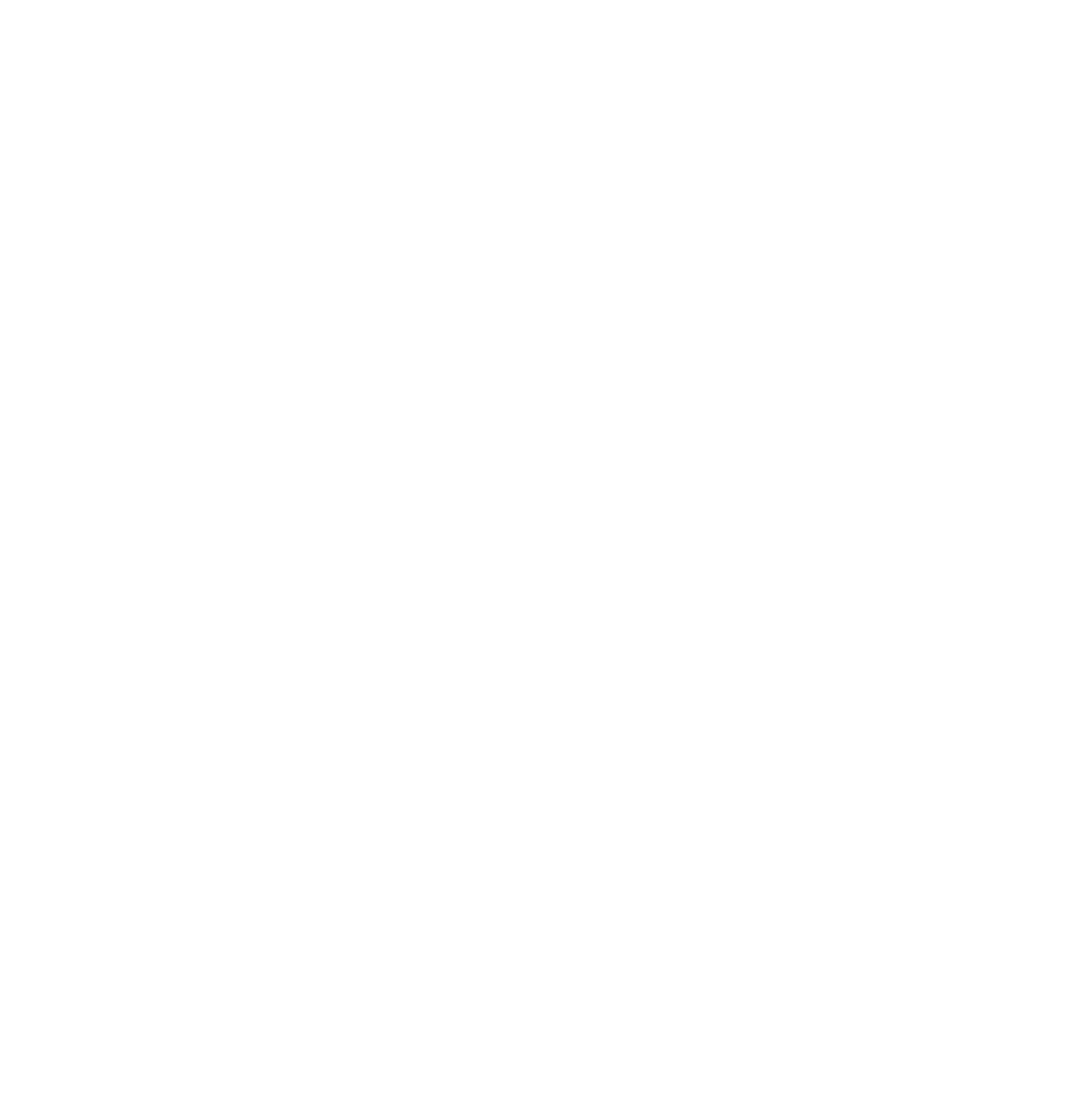 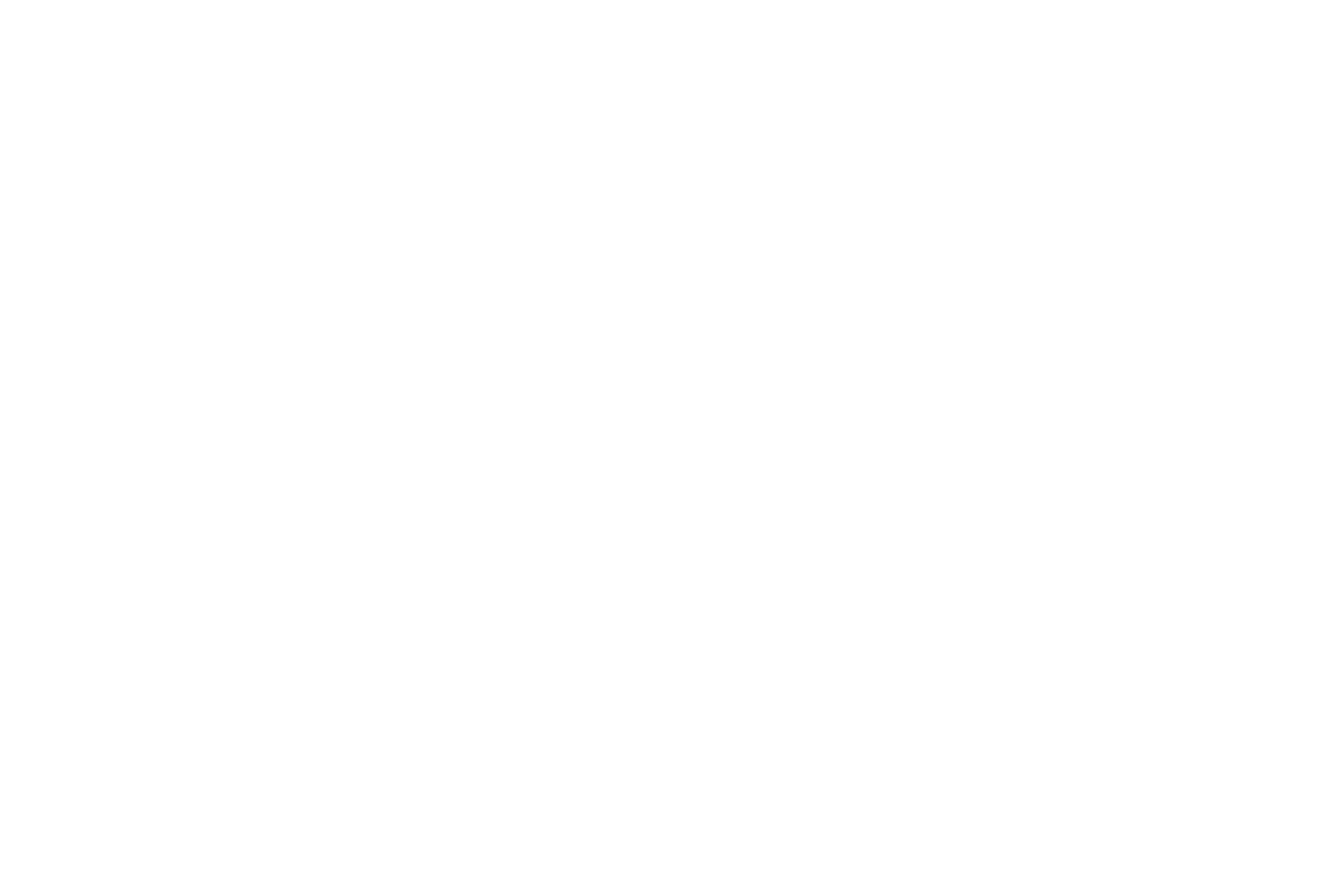 Ricardo Gonçalo – UC / LIP
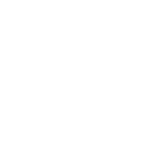 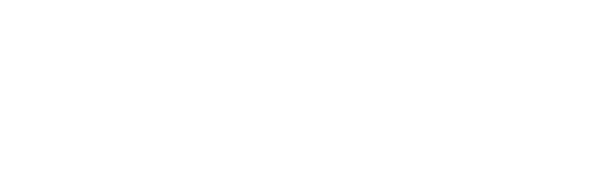 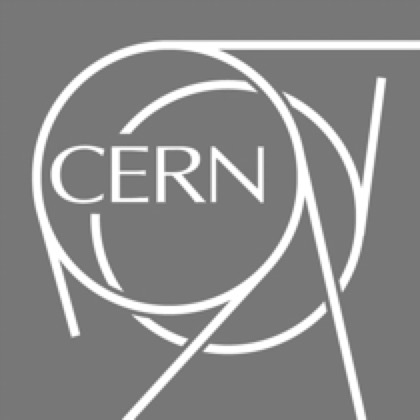 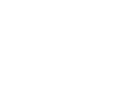 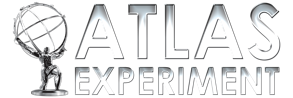 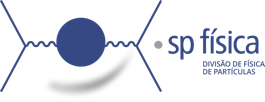 Outlook
Portuguese HEP community
Portugal and the FCC
Experiments
Detector R&D
Theory and phenomenology
A little about LIP
Priorities and conclusions
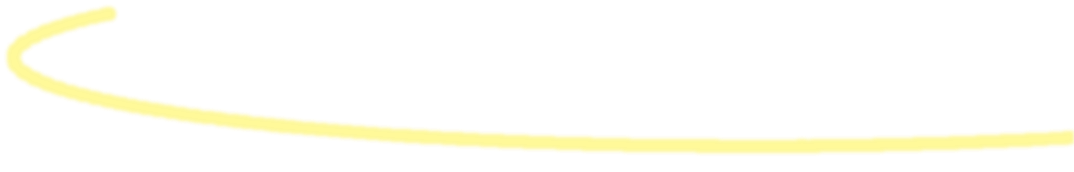 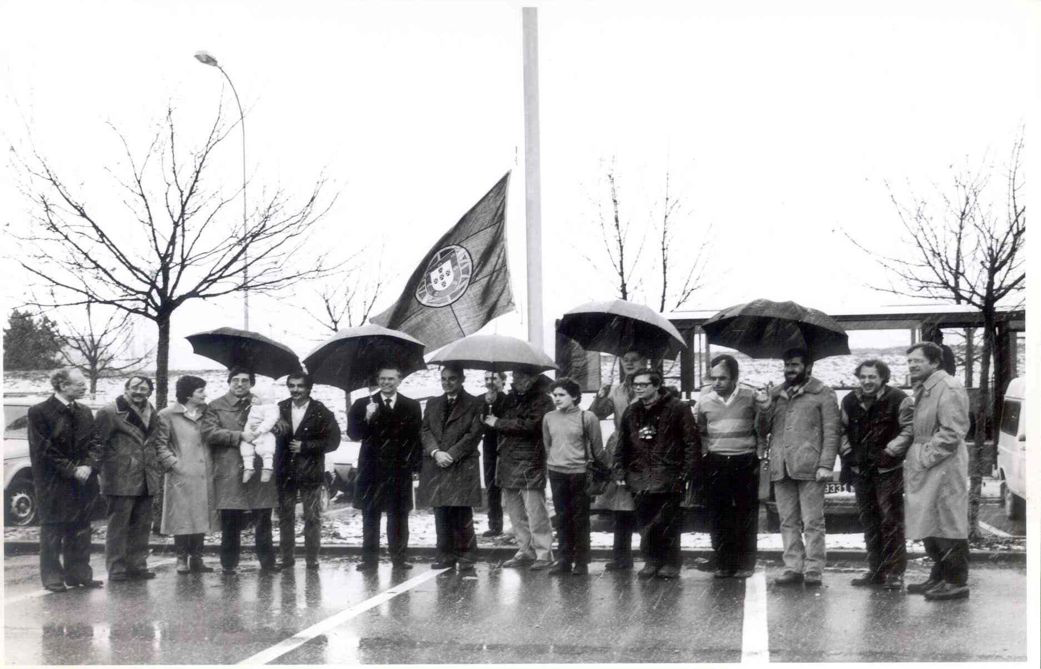 Portugal and CERN
Portugal joined CERN in 1986 
Participated in the last 35 years of CERN’s life:
Fixed target, LEP, LHC, HL-LHC, R&D, Theory 
But also Training programs, ECFA, EPPCN, etc
Want to participate in its future!
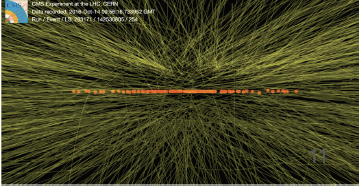 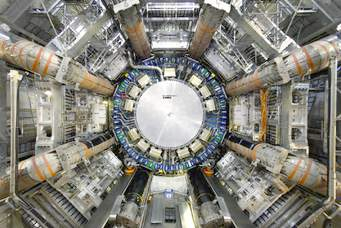 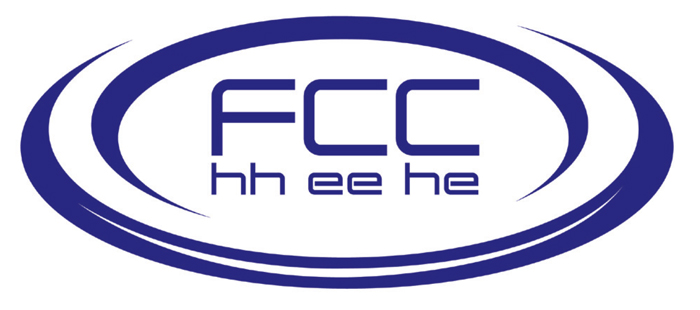 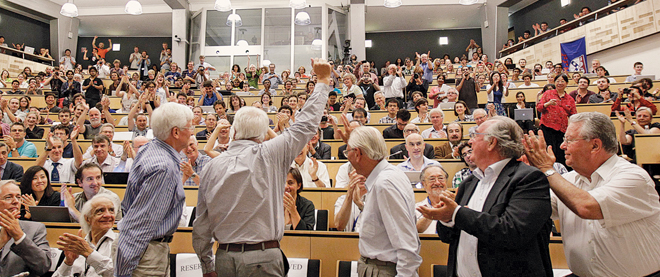 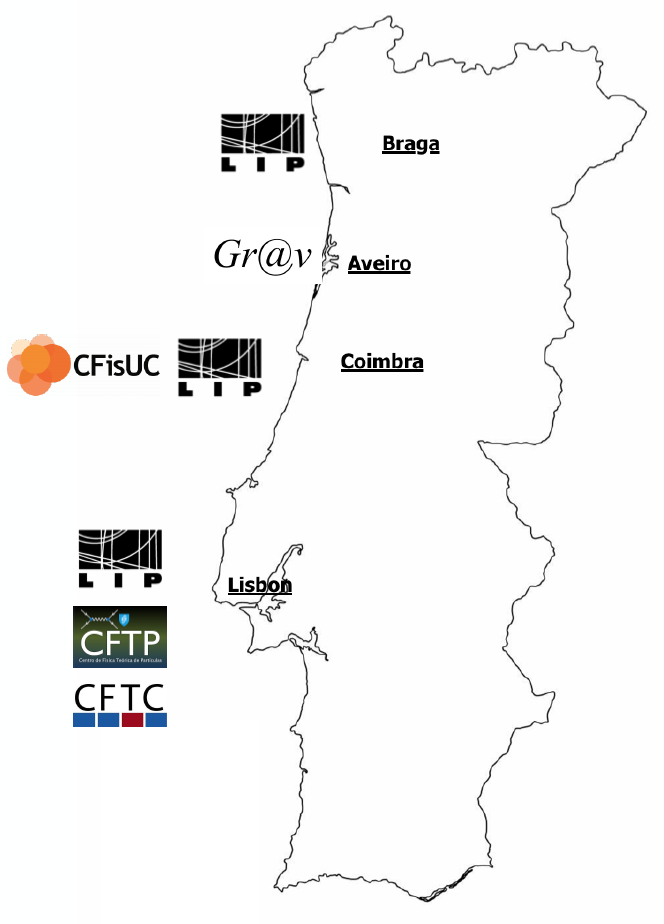 Portuguese HEP Community
Around 350 people in Portuguese institutions 
~150  postgraduate students

>100 CERN users
~1/2 in LHC experiments
~1/3 in Isolde

Activity on:
Experimental particle physics (LIP)
Detector development for HEP and other (LIP, CFisUC)
Grid/HTC computing (LIP, FCCN)
Particle theory and phenomenology (LIP, CFTP, CFTC, CFisUC, Gr@v)
Plasma wakefield acceleration (IPFN)

Close connection to universities in Lisbon, Coimbra, Minho
Also connections to several technology-based Portuguese companies working with CERN
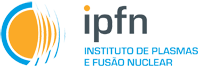 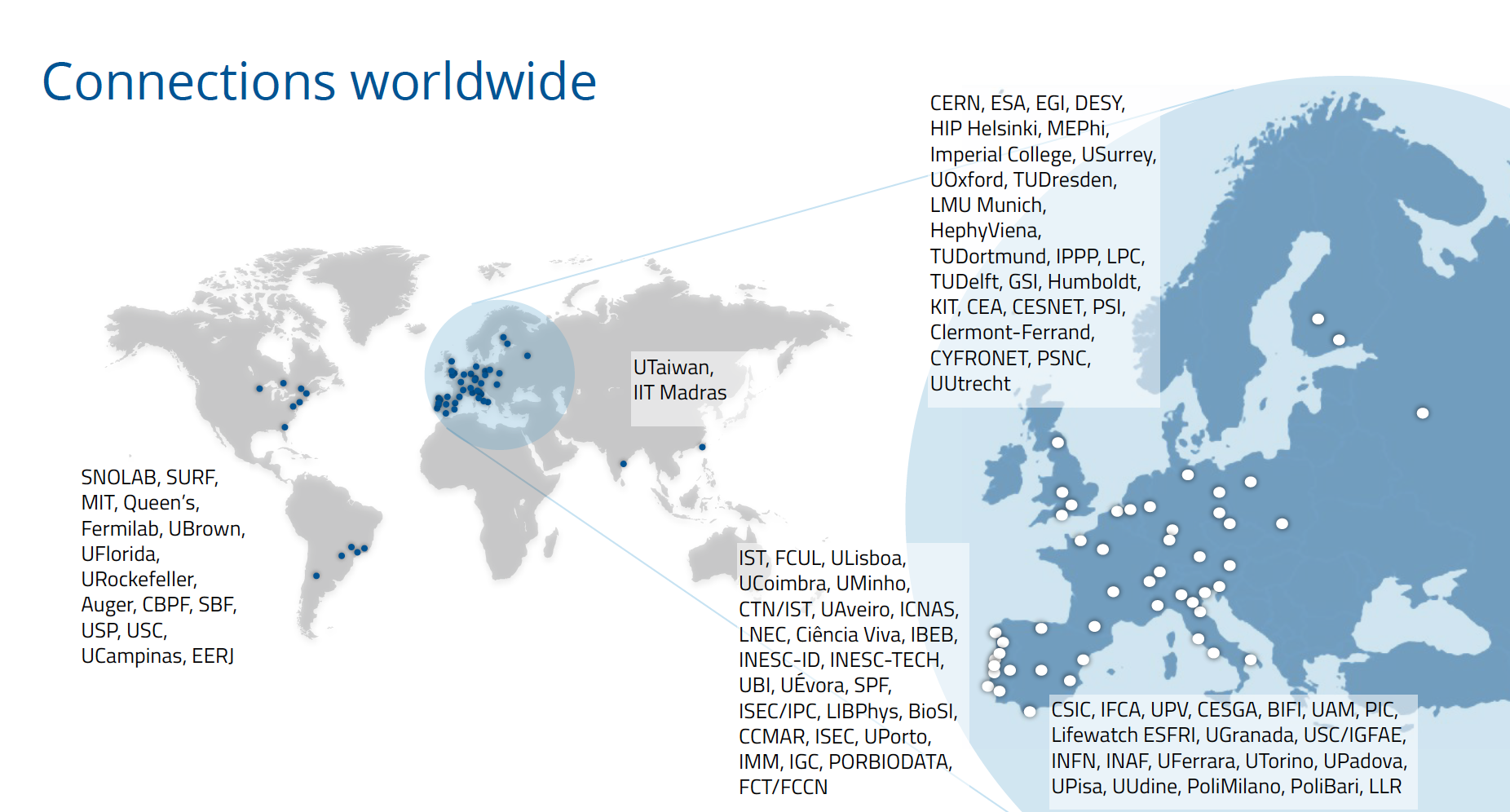 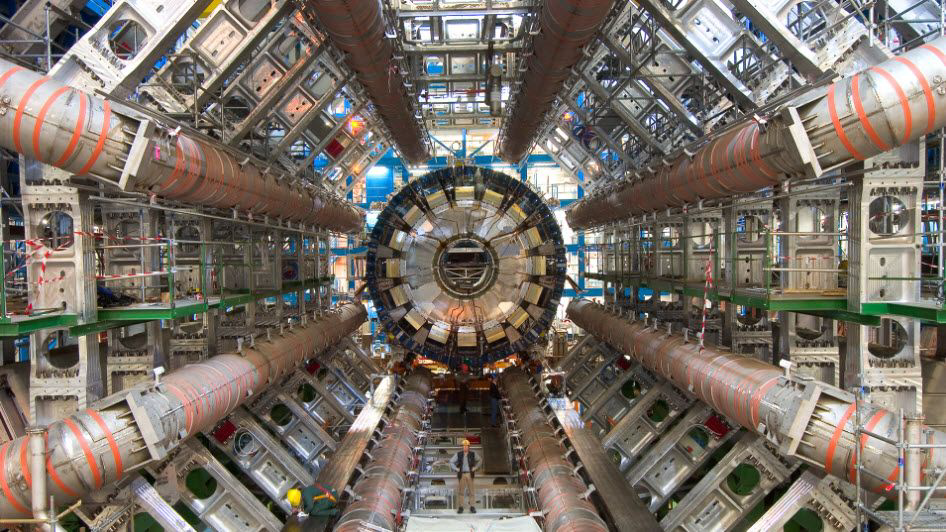 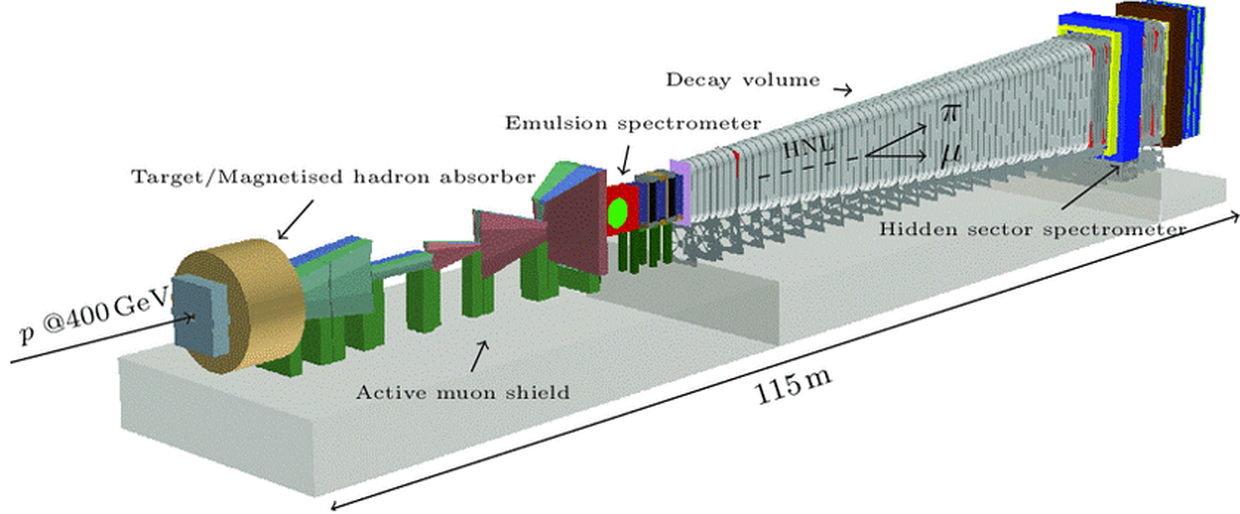 Experiments
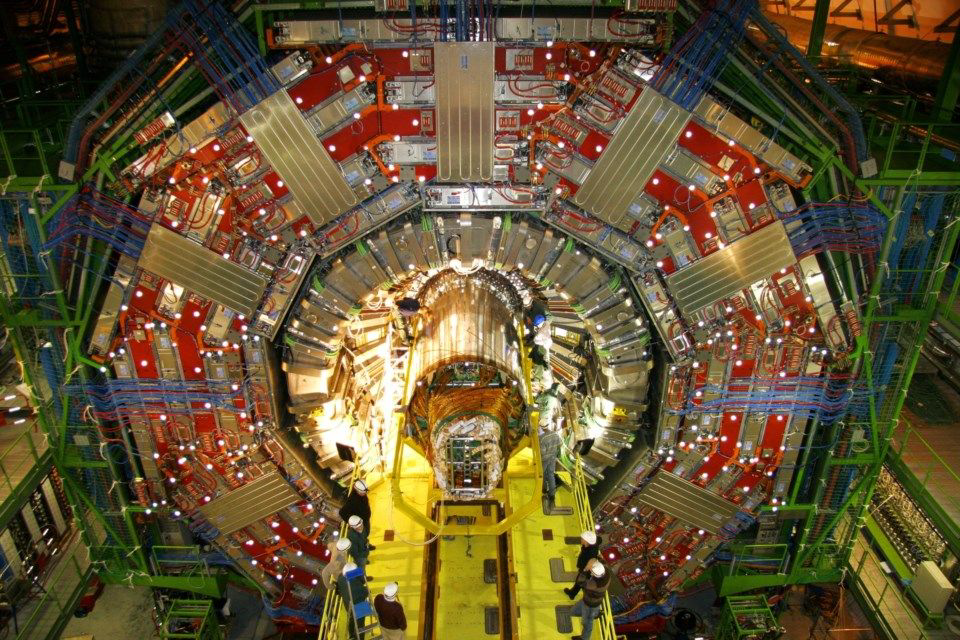 At CERN: 
LHC: ATLAS, CMS
Fixed target: COMPASS/AMBER, ISOLDE, SHiP/SND
At GSI-Darmstadt: HADES
Neutrino: SNO+, DUNE
Dark matter: LUX, LZ
Cosmic ray:
Pierre Auger Observatory
AMS
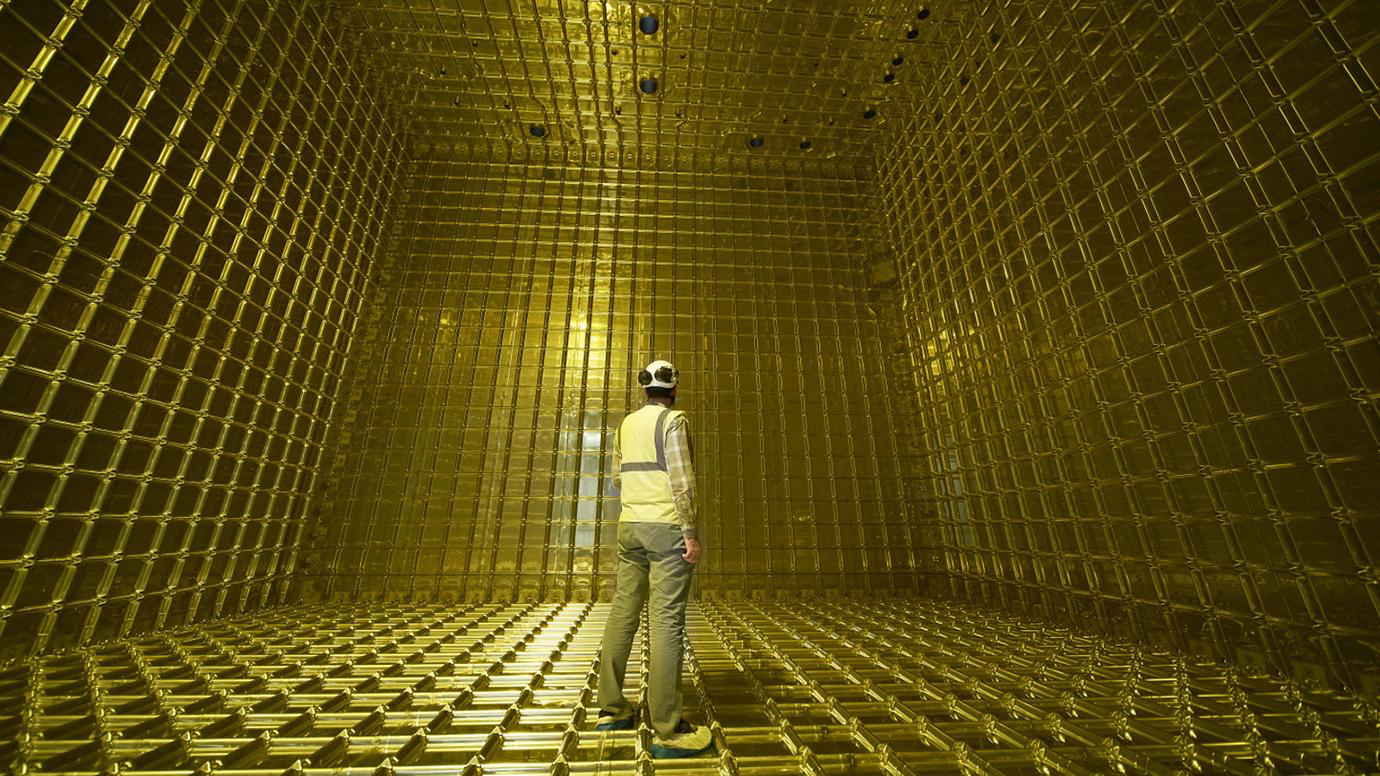 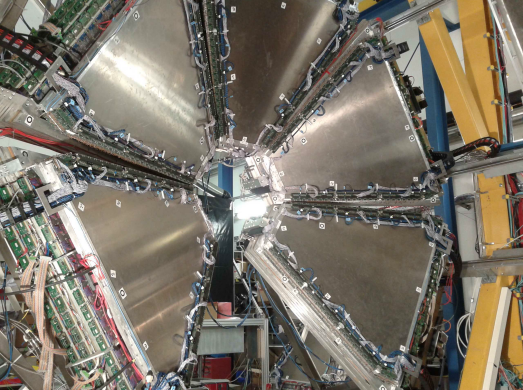 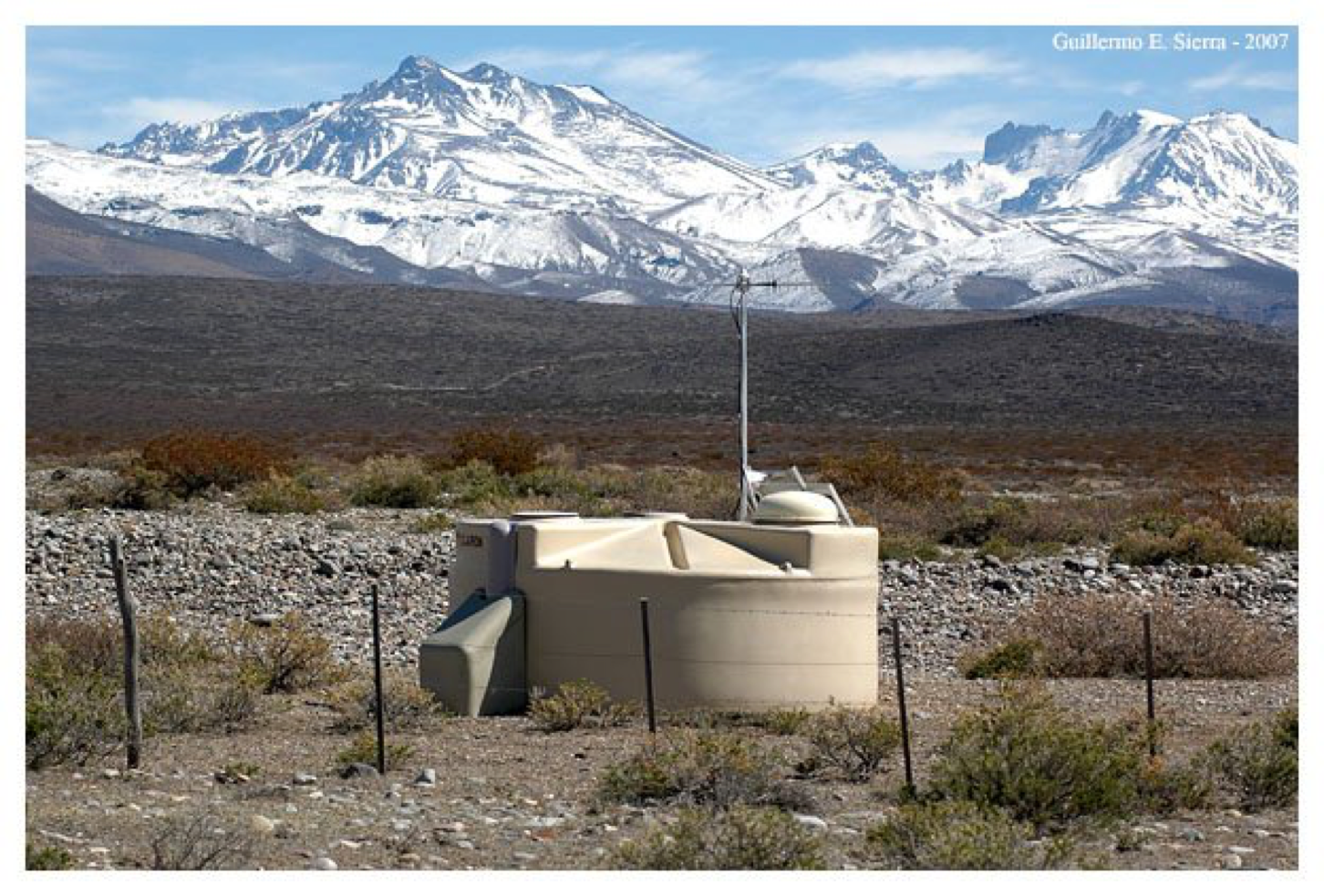 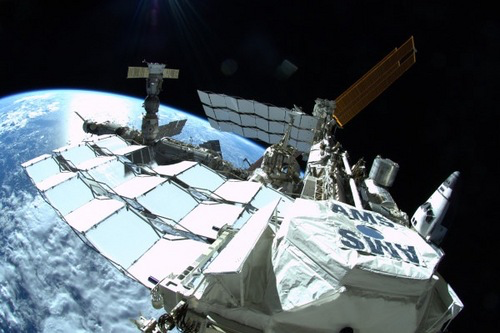 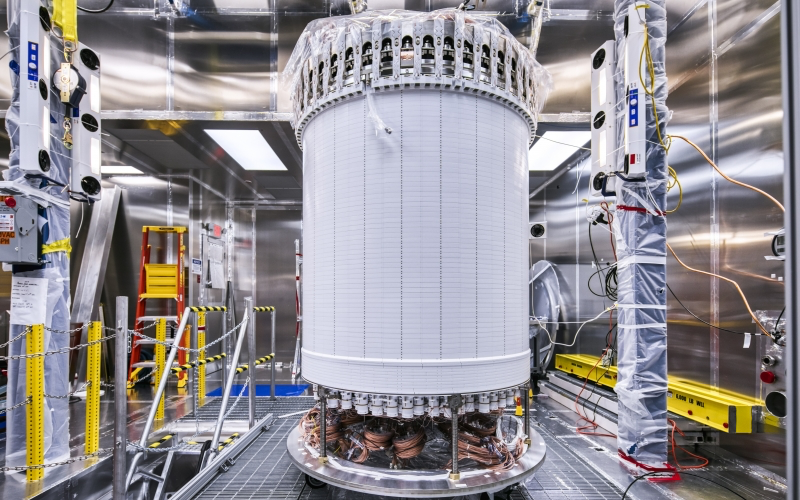 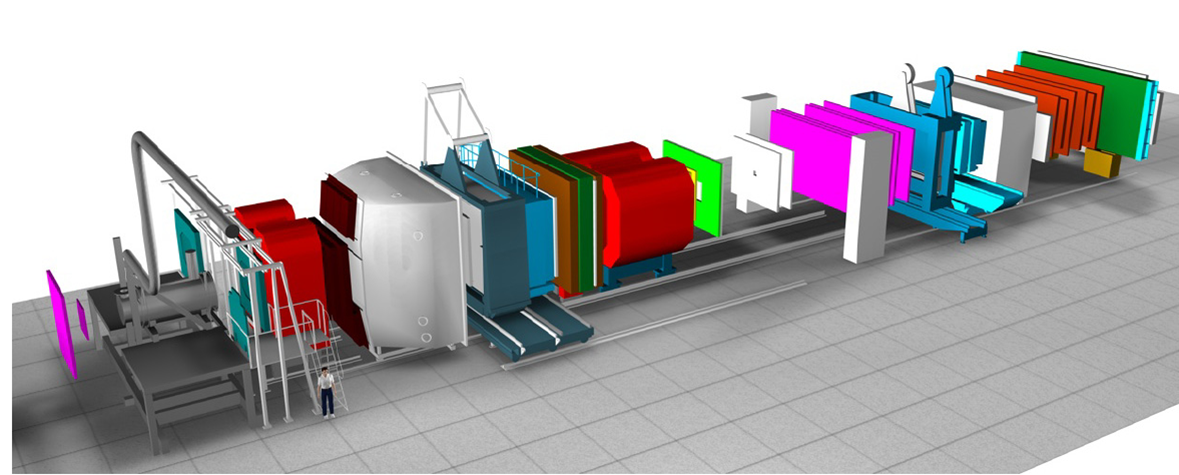 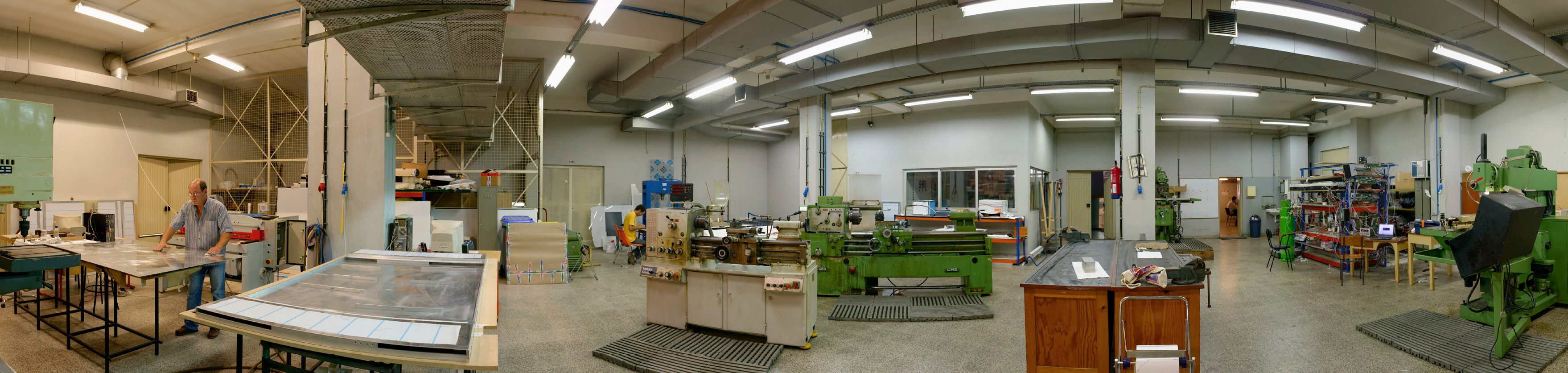 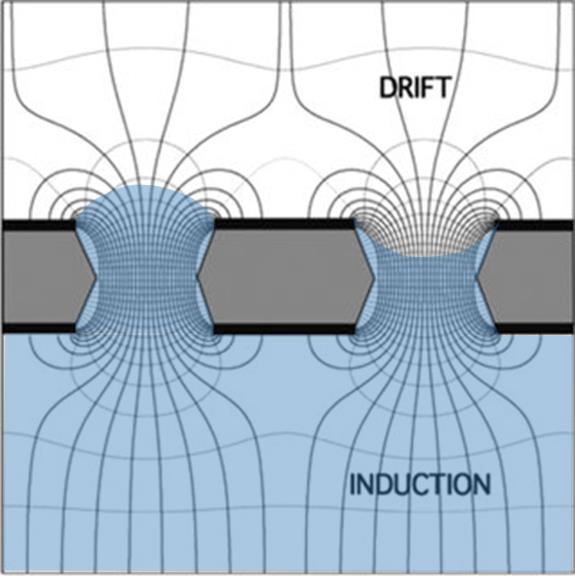 Detector development
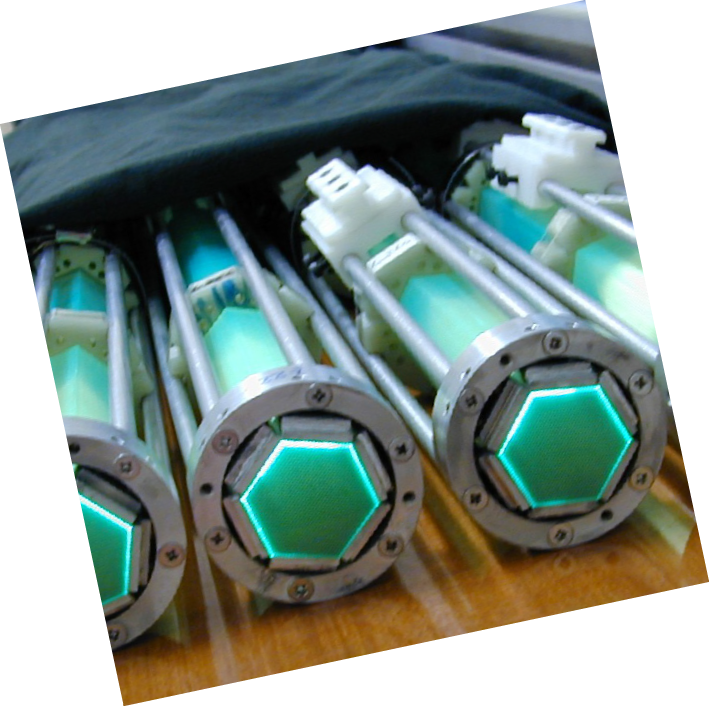 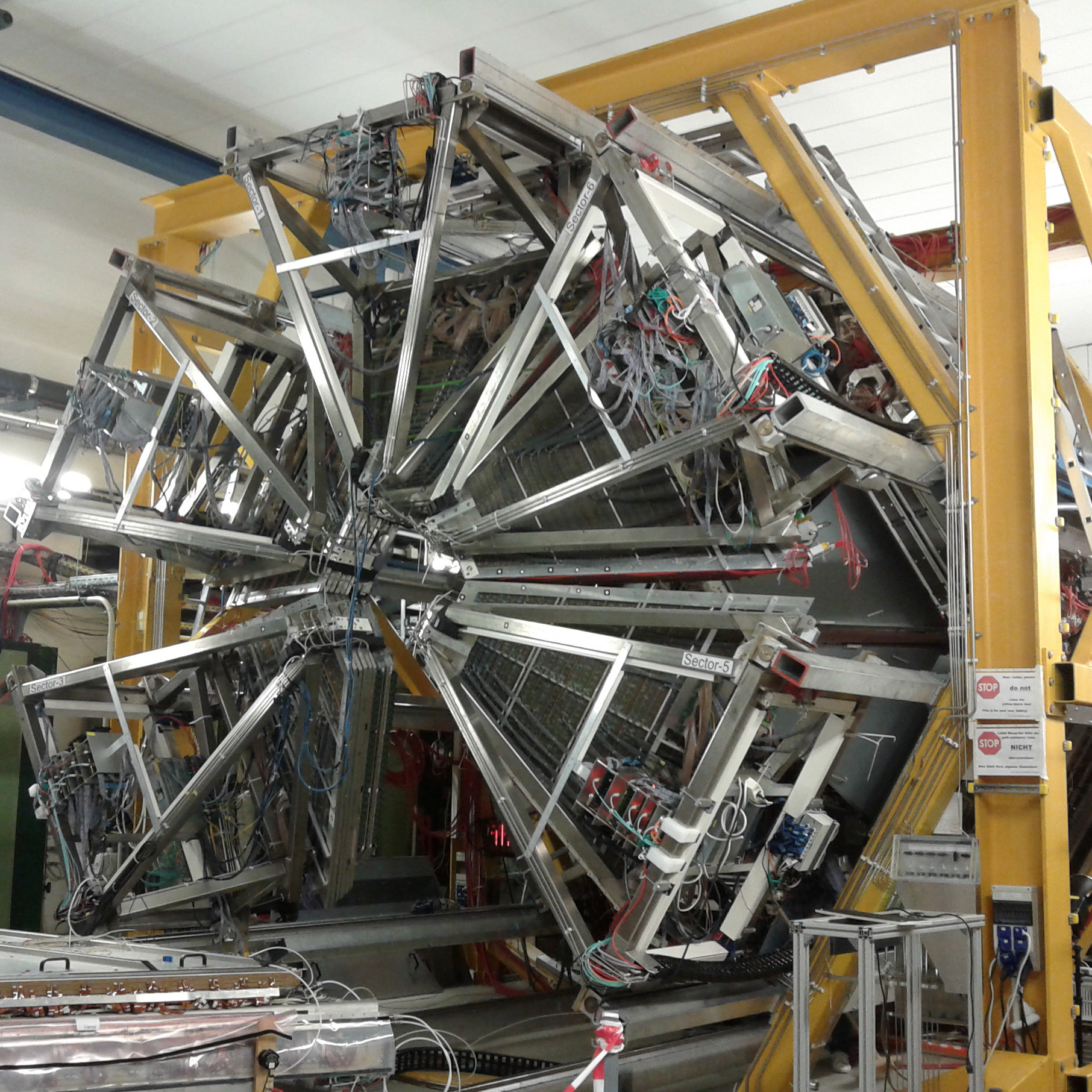 History of gaseous, noble liquid and scintillating detetor development
Contributions include e.g. ATLAS hadronic calorimeter and  HADES time of flight detector
Allowed to branch out into medical imaging instrumentation R&D, environmental monitoring, national security, and space applications
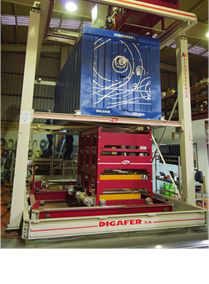 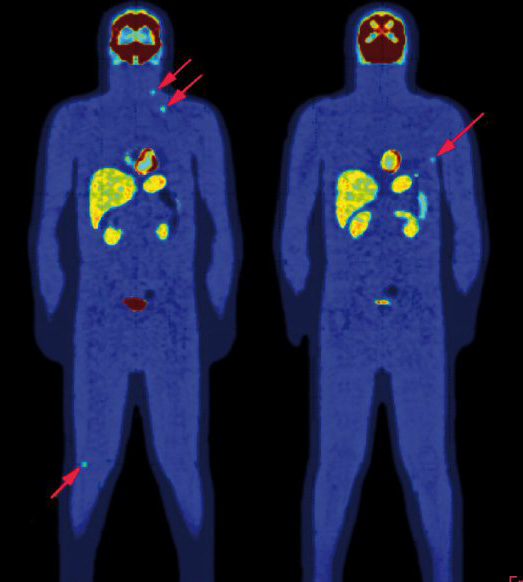 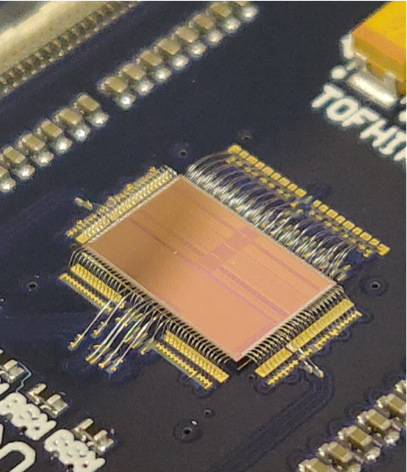 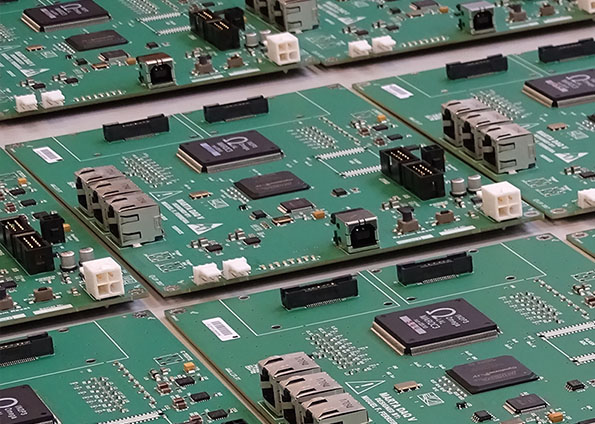 Electronics, simulation
Also history in readout electronics for HEP
Examples are synchronization board for CMS ECAL, fast front-end ASIC for CMS MTD, or low power consumption front-end cards for Auger detector stations
Competences in detector simulation with many applications from HEP to medical physics and space
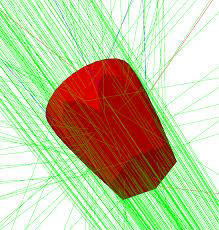 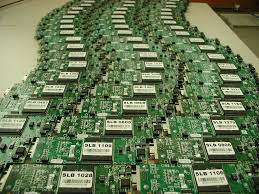 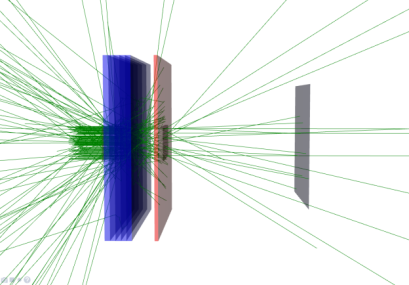 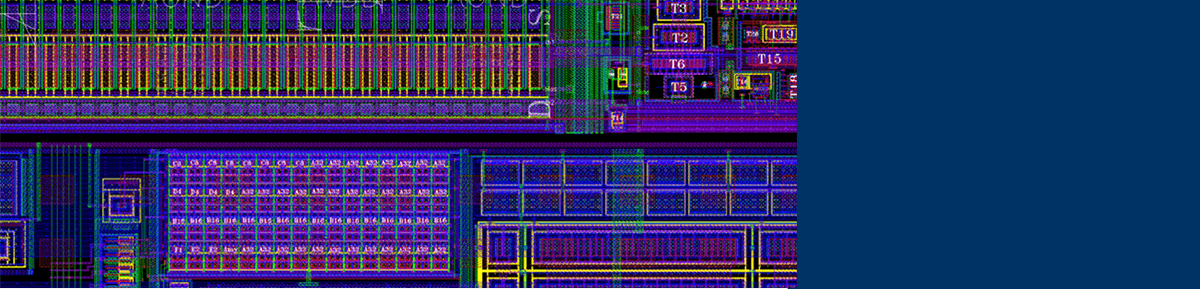 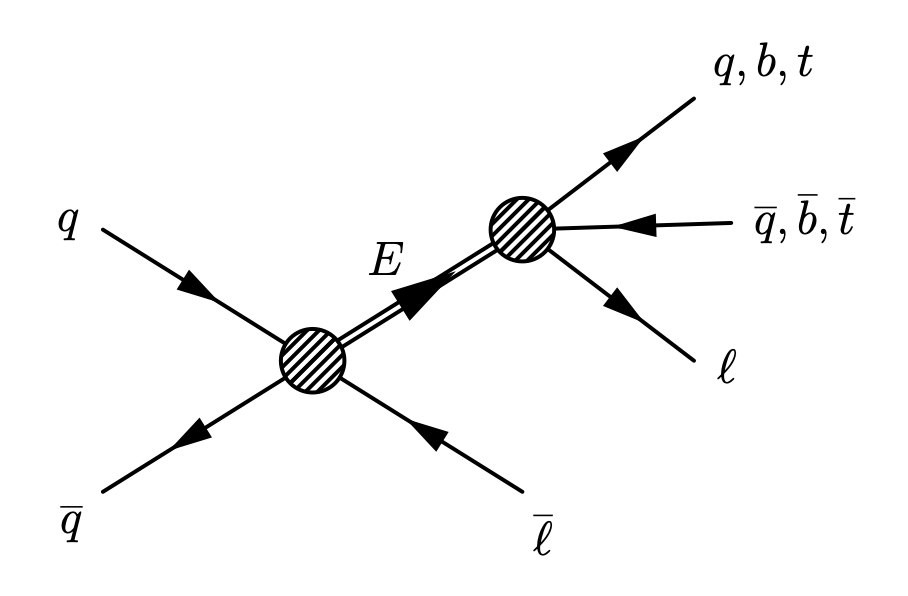 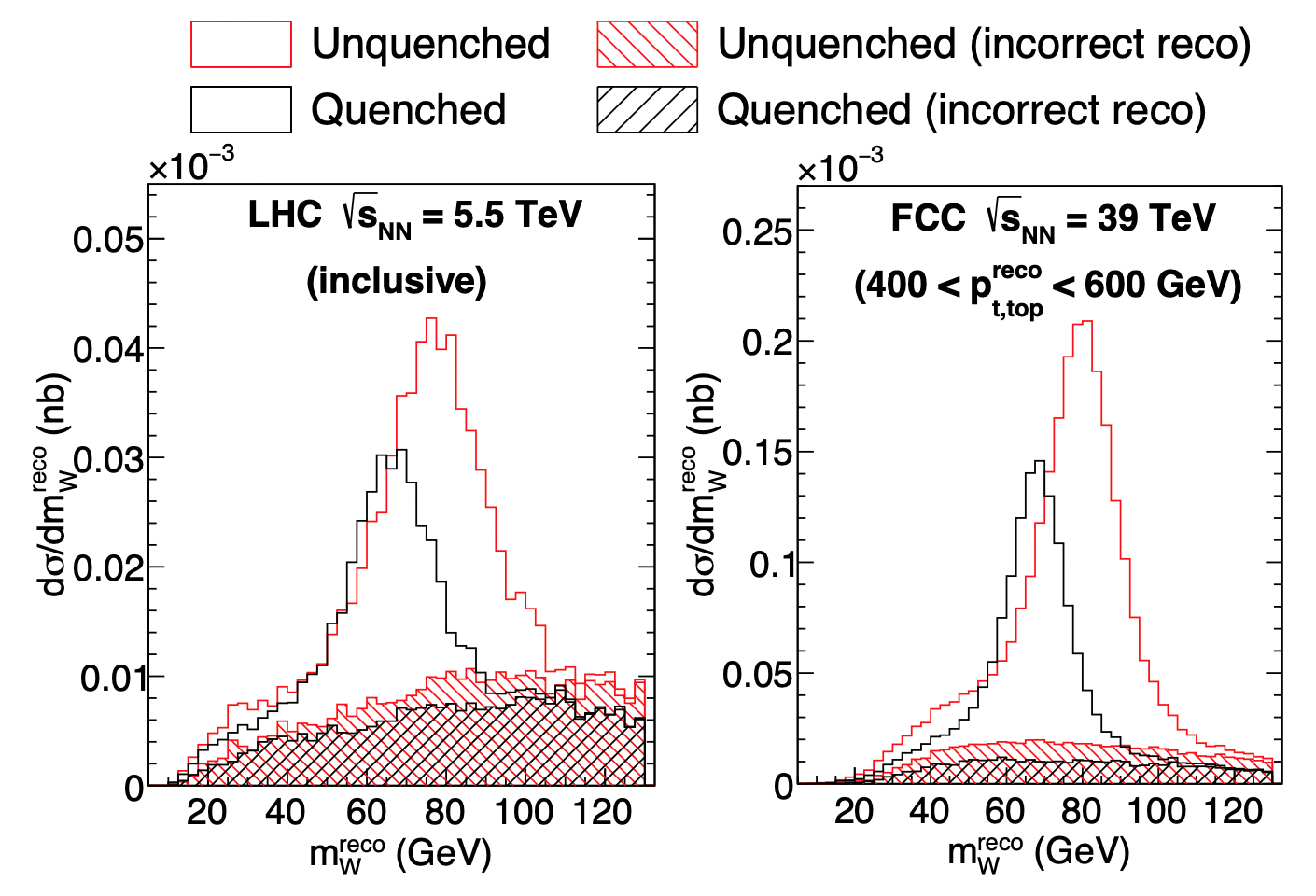 Theory and phenomenology
Multi-Higgs models 
CP violation
Flavour and BSM
Effective field theory for searches
Quark-gluon plasma
Jets and QCD
Hadronic cascade modelling
Experimental observables for CP violation in Higgs sector
Etc...
Close links and fruitful exchange  with experimental community
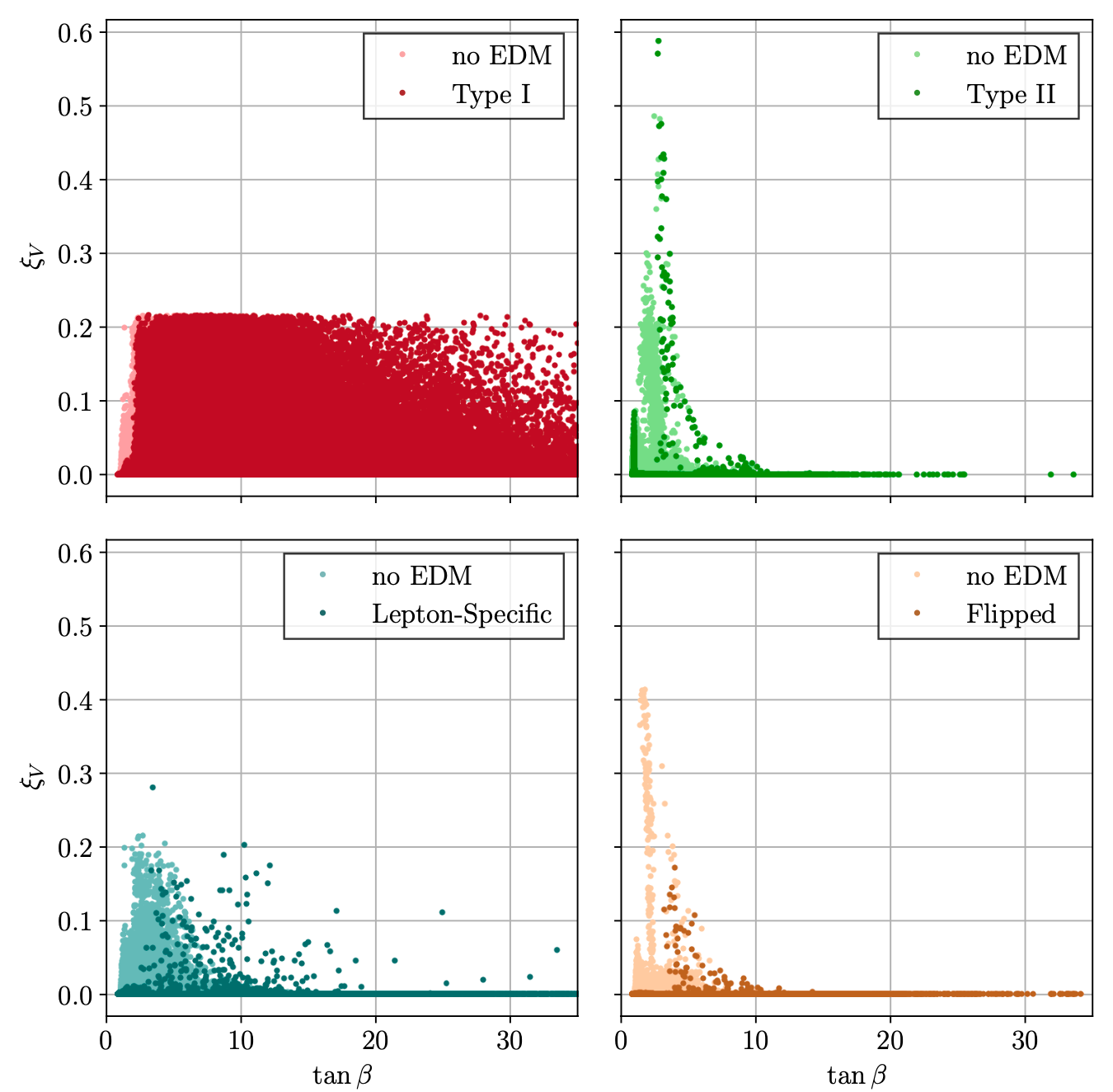 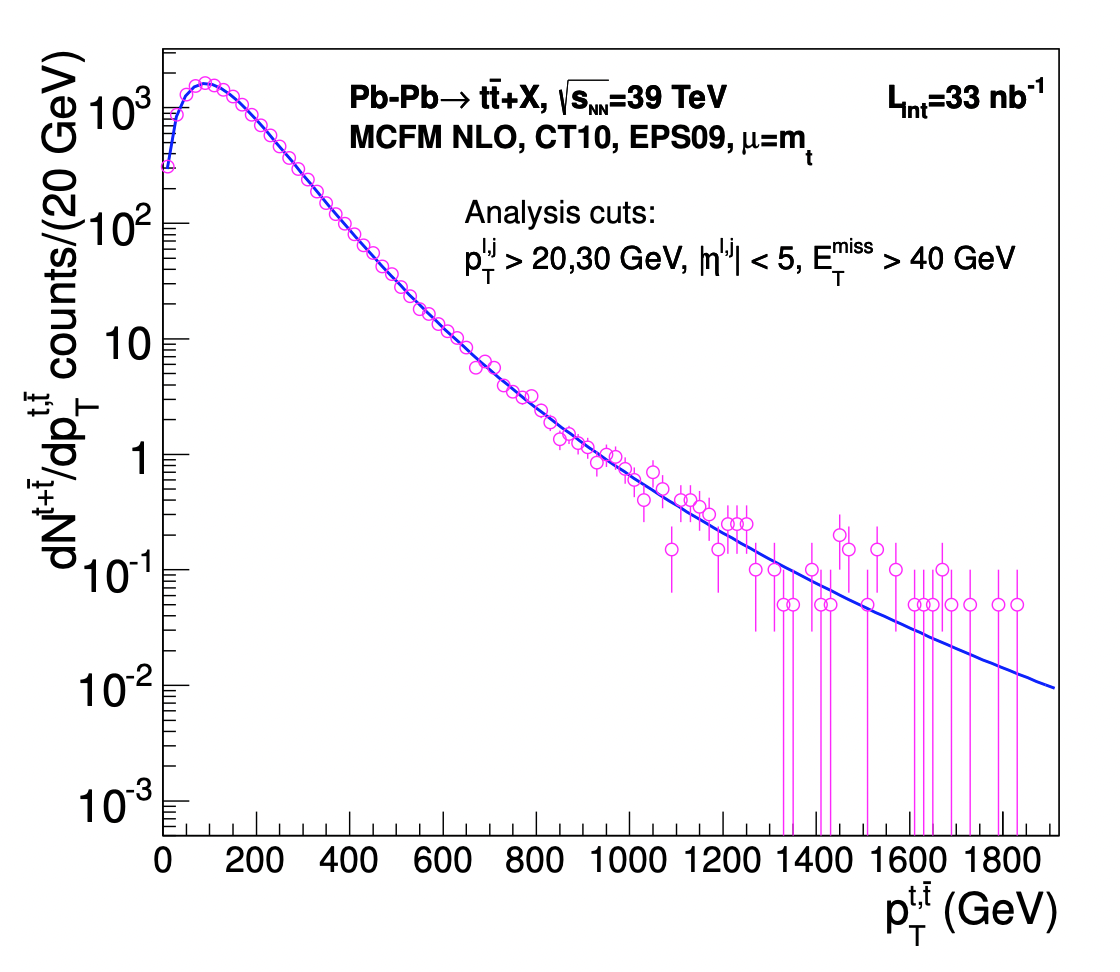 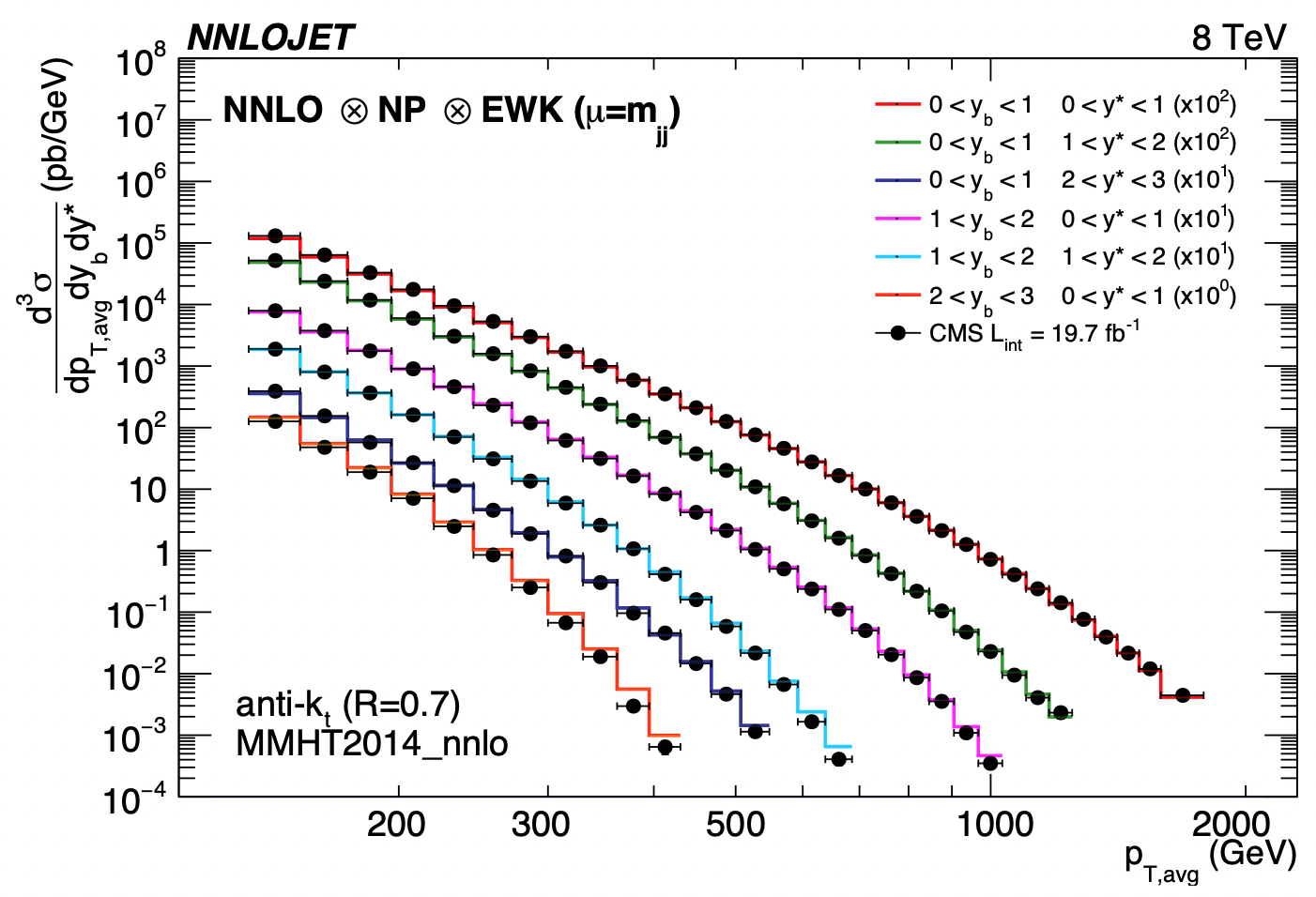 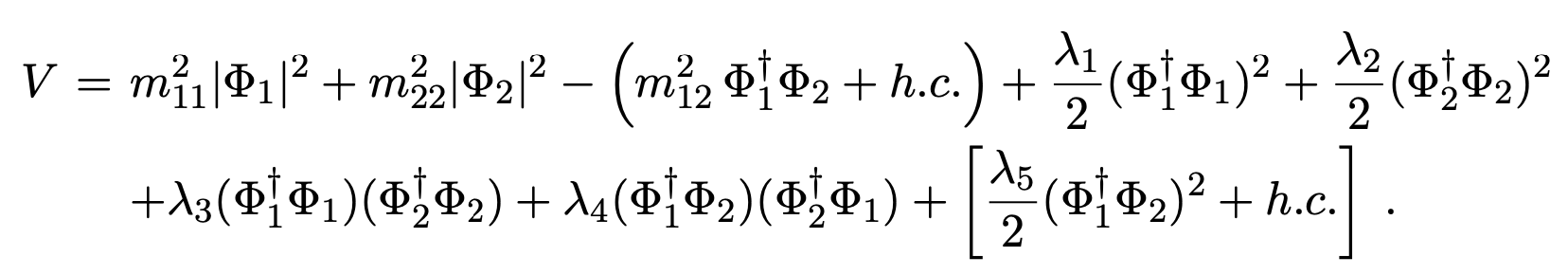 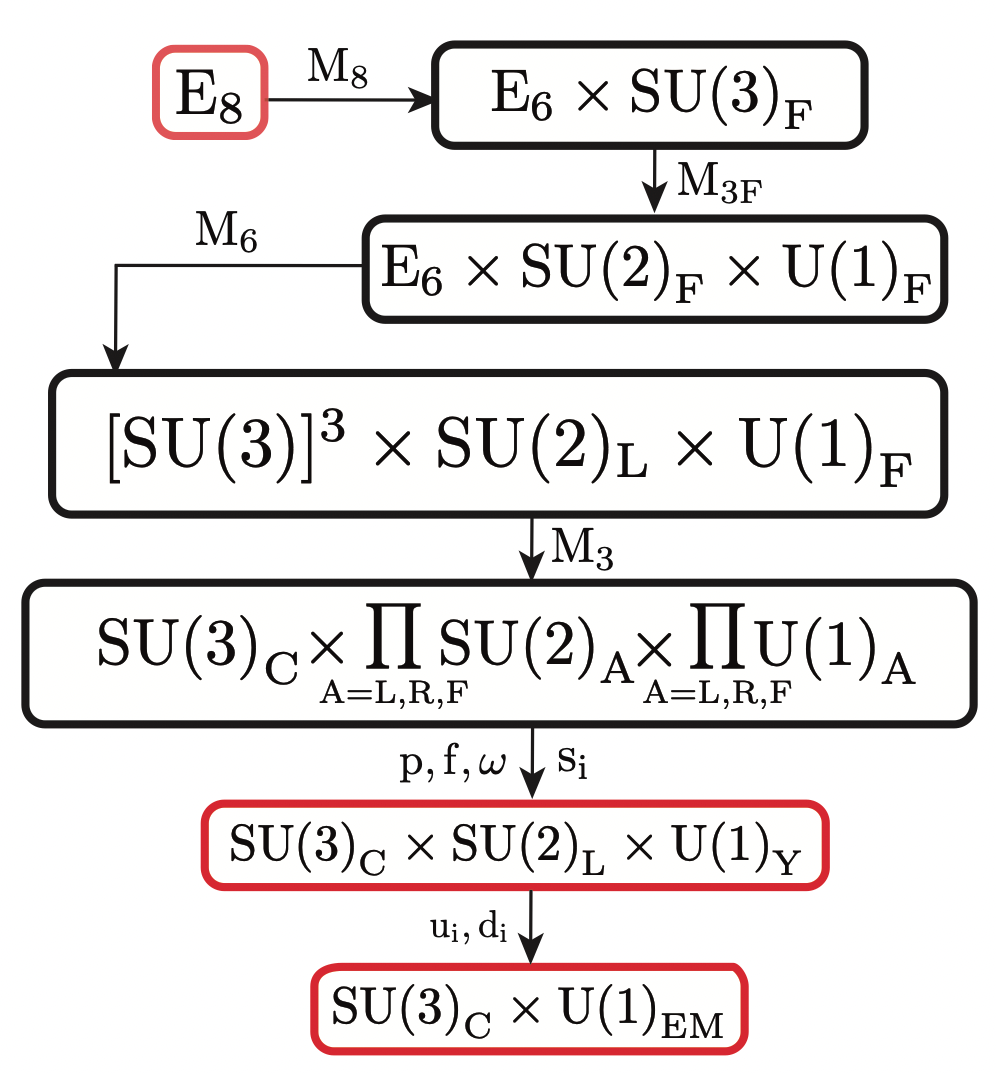 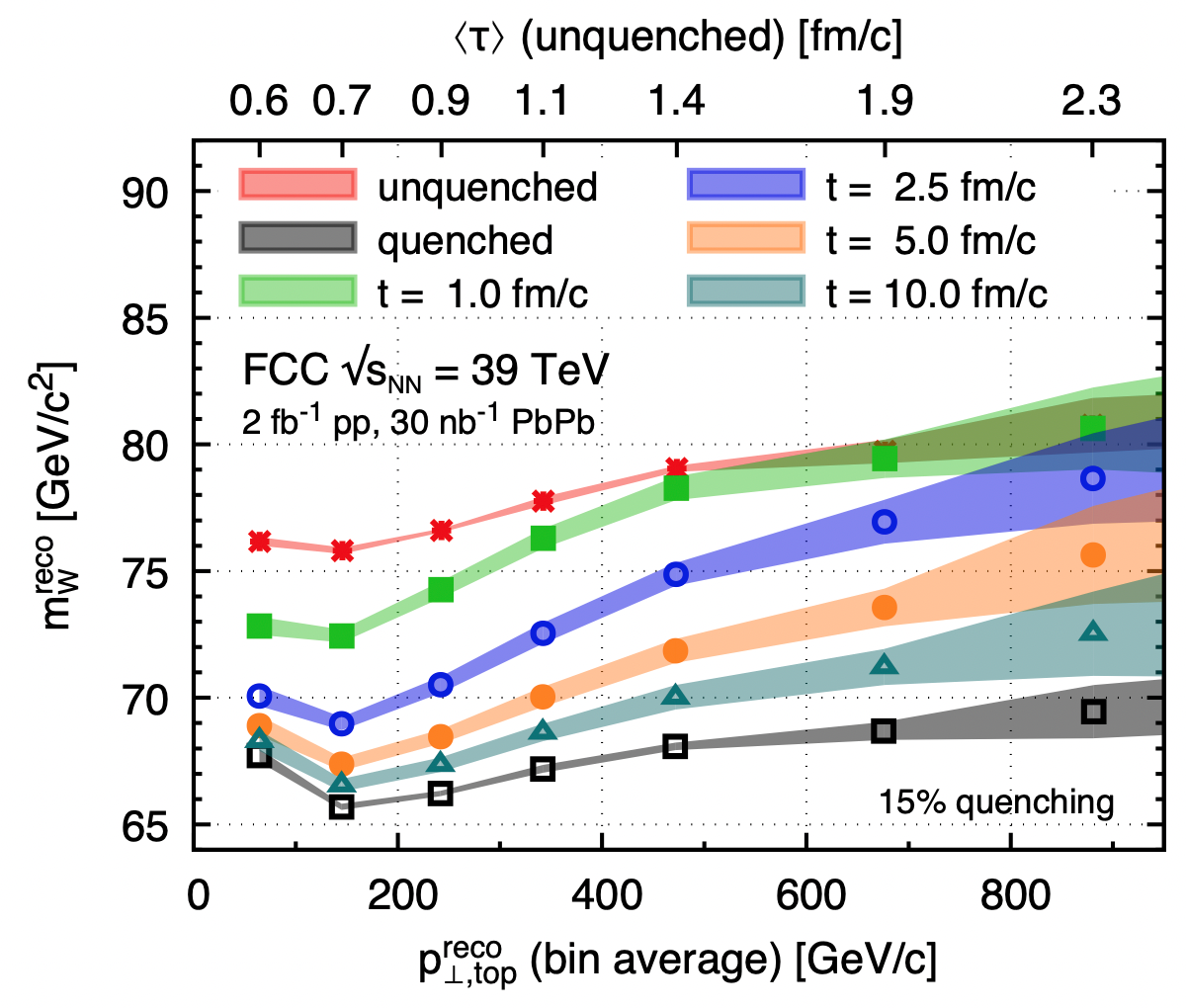 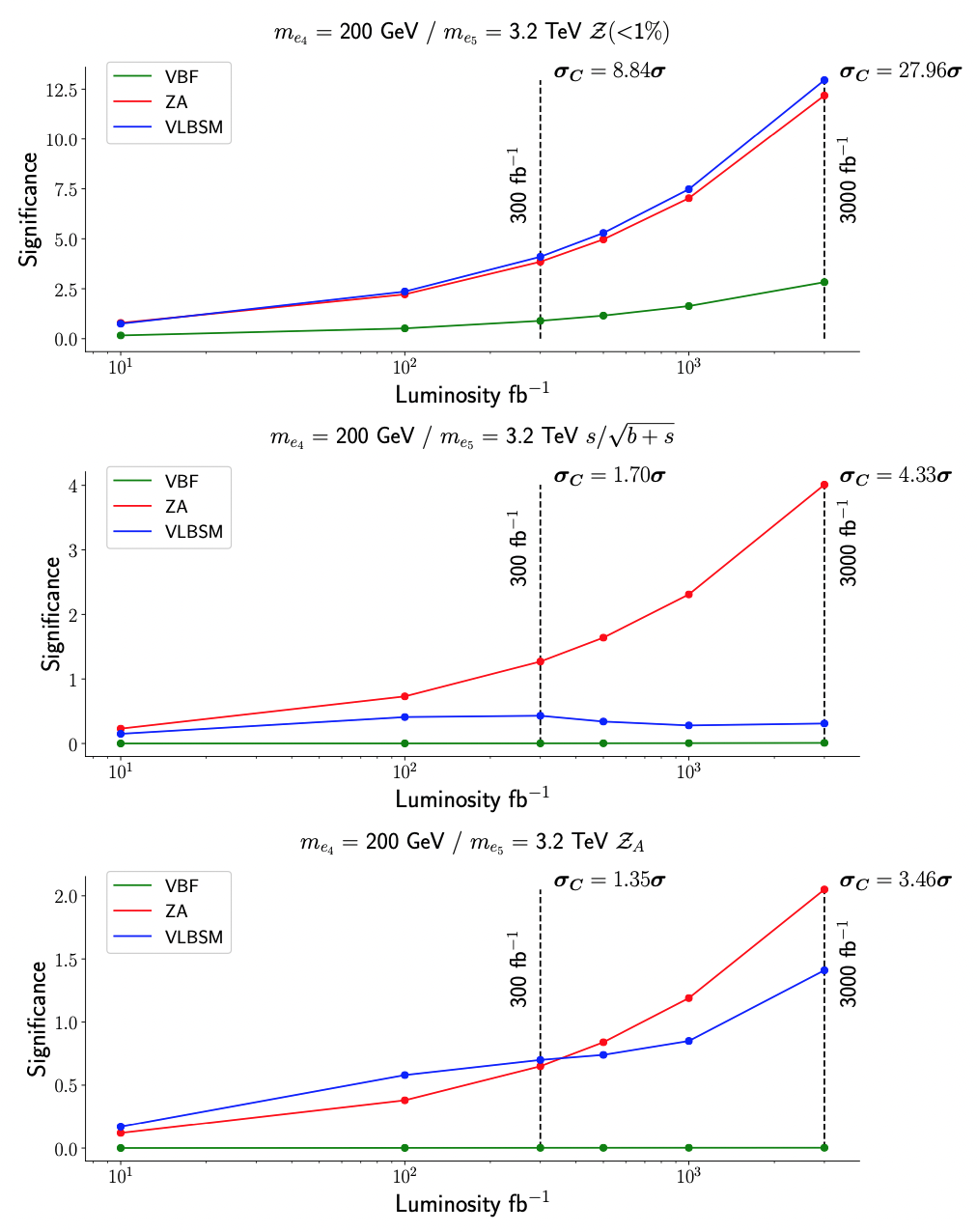 Portugal and the FCC
Several contributions to the FCC Conceptual Design Report
Physics: Top, Higgs, Heavy Ion, etc – both theoretical explorations and feasibility studies
Detector design and studies

Most contributors from 
LHC experimental groups
LHC-related theory interests
These are the core of people here today
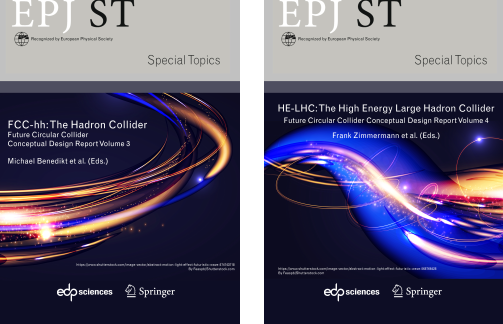 Portugal and the European Strategy for Particle Physics
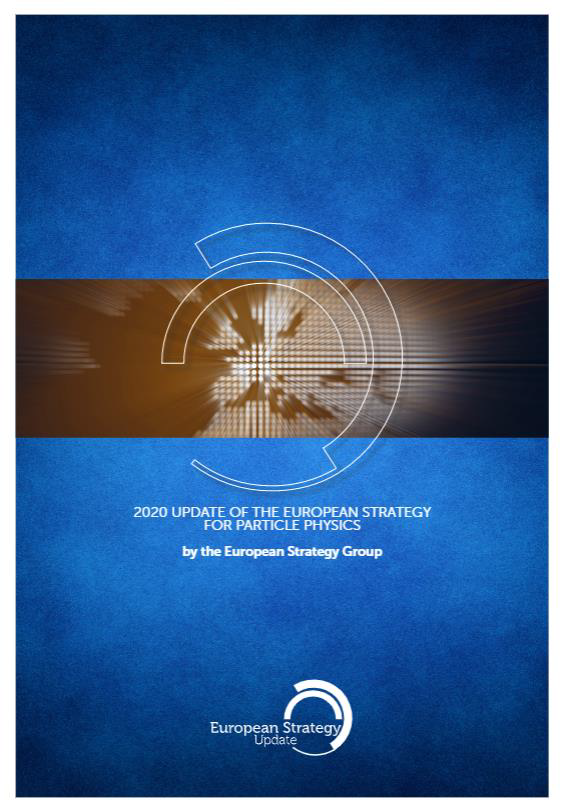 Contributed to the 2020 ESPP with local consultation 
View that next major collider should be based at CERN

Aligned with priorities set out by ESPP: 
Full physics exploitation of the LHC and HL-LHC
Next priority is a e+e- “Higgs factory”
Increased R&D on enabling accelerator technologies: 
Support neutrino projects in US and Japan
Support high-impact scientific diversity programme complementary to high-energy colliders

First strategy document approved at a special Restricted Session of CERN Council in Lisbon, 14 July 2006
Portugal and the FCC
Public and scientific sessions organized following the 2020 update of the European Particle Physics Strategy
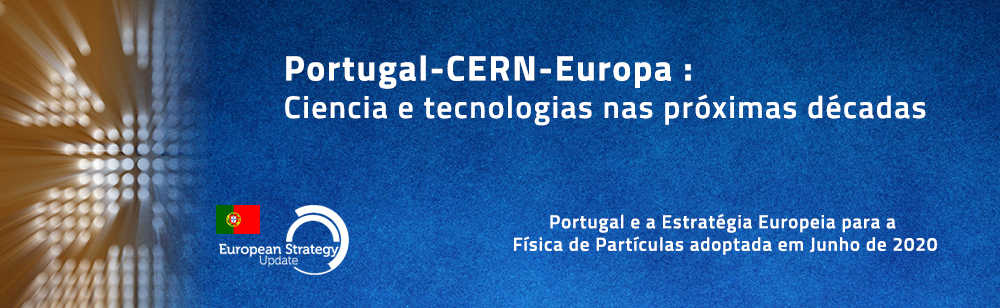 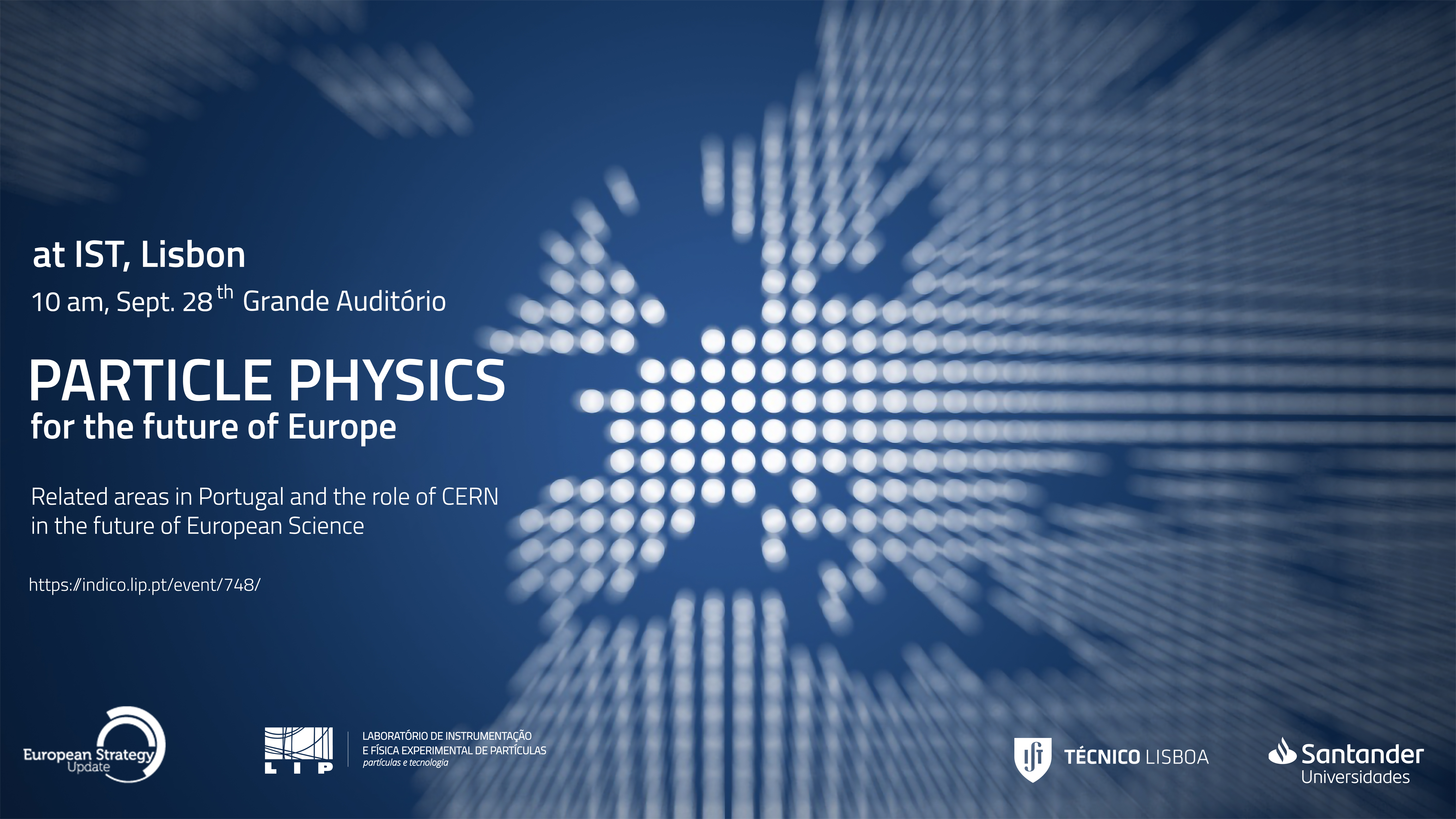 Organising Committee
Pedro Abreu (IST/LIP)
Gustavo Castelo-Branco (IST/CFTP)
Nuno Castro (UM/LIP)
Patricia Conde (IST/LIP)
João Correia (C2TN/DECN/IST)
Michele Gallinaro (LIP/IST)
Ricardo Gonçalo (UC/LIP)
Brigitte Hiller (UC/CFisUC)
José Maneira (LIP)
Orlando Oliveira (UC/CFisUC)
António Onofre (UM/LIP)
Guilherme Milhano (IST/LIP)
Mário Pimenta (IST/LIP)
Constança Providência (UC/CFisUC)
Margarida Rebelo (IST/CFTP)
Jorge Romão (IST/CFTP)
Rui Santos (ISEL/CFTC)
João P. Silva (IST/CFTP)
João Varela (IST/LIP)
Pedro Vaz (IST/C2TN)
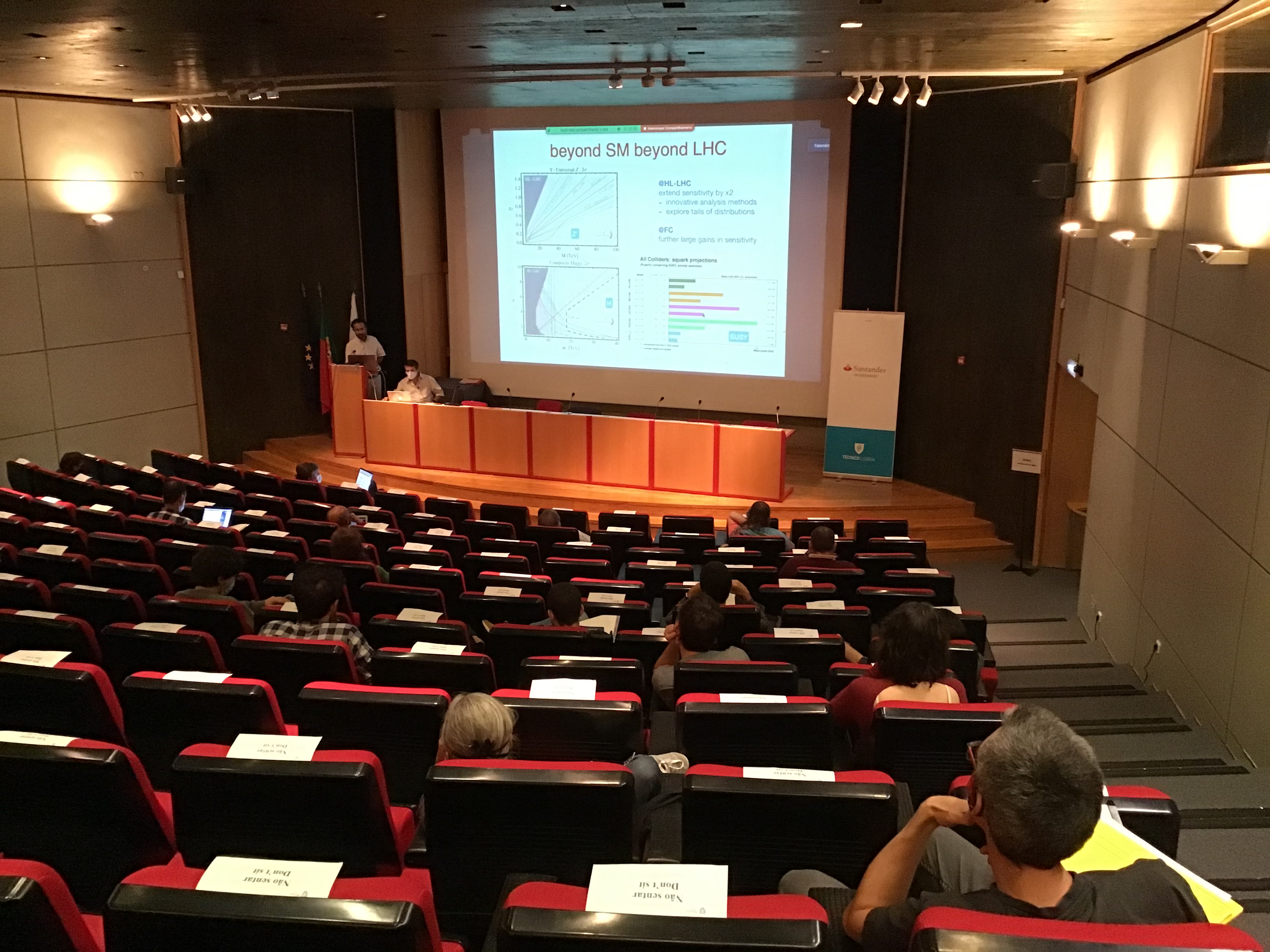 https://indico.lip.pt/event/738/
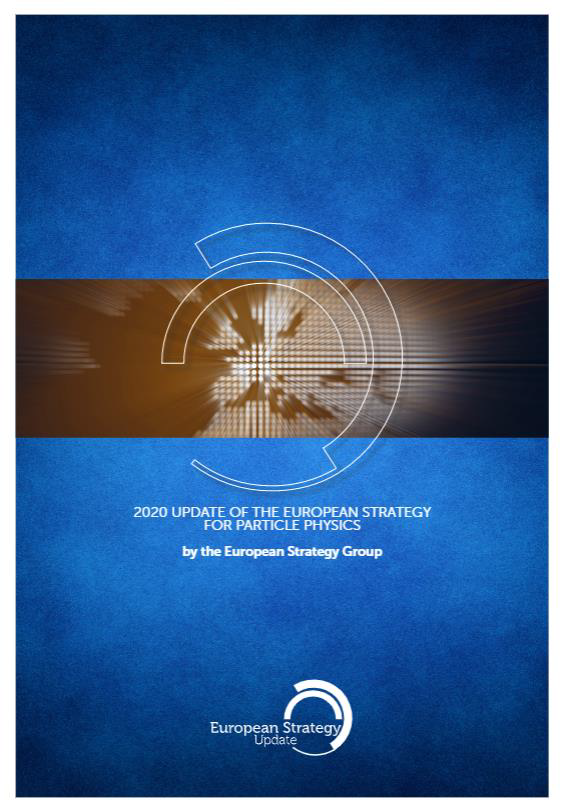 https://indico.lip.pt/event/748/
A bit about LIP
Concentrates experimental work in HEP in Portugal
243 members: 102 researchers, 107 students, 52 staff (~1/4 researchers)
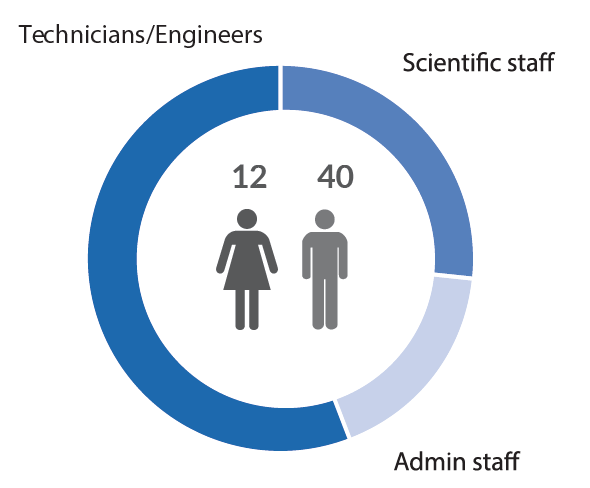 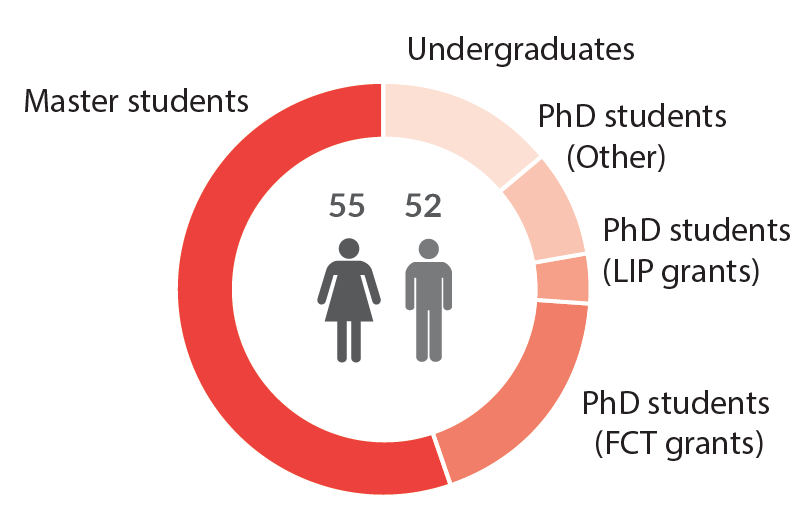 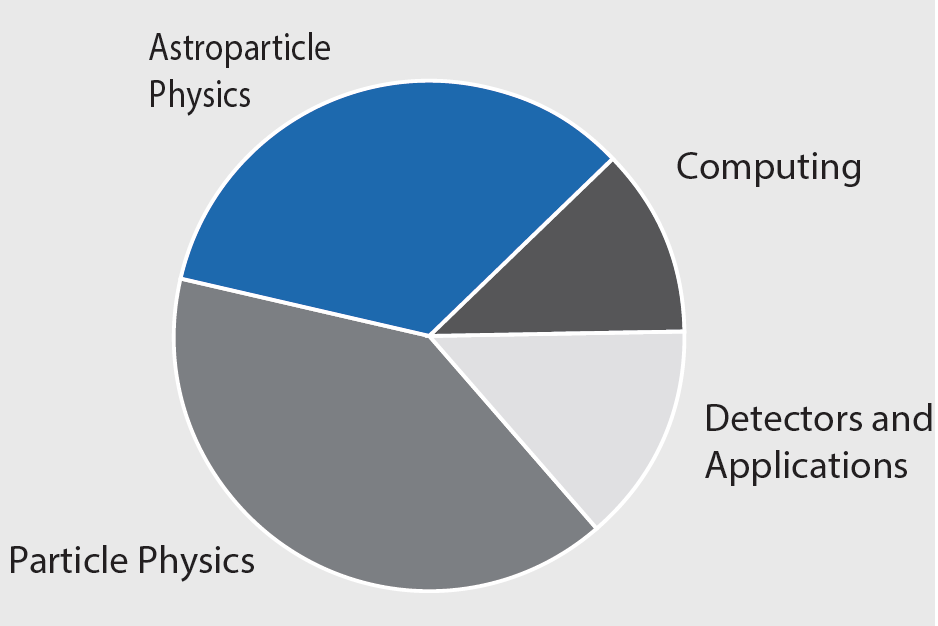 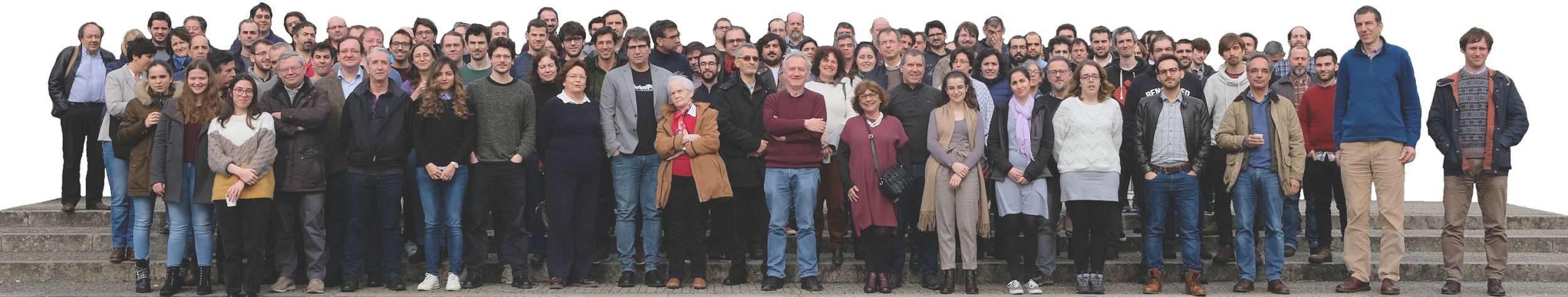 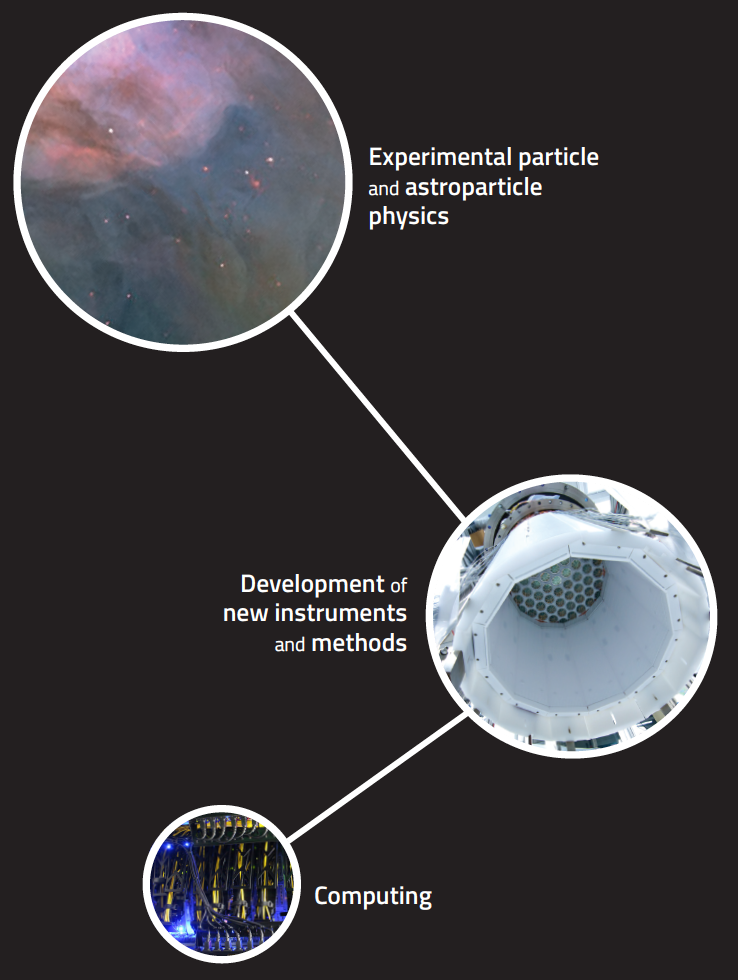 Activity at LIP
Phenomenology and
4 pillars: 
Particle and astroparticle physics research
Development of new instruments and methods
Detectors for experiments, health care, space, national security
Computing
Supports scientific activity at LIP
Provides backbone of national scientific computing network with important impact across disciplines
Outreach, advanced training, knowledge transfer
Essential to boost efforts of other areas in answering societal challenges

Competence centers in
Monitoring and control
Simulation and machine learning
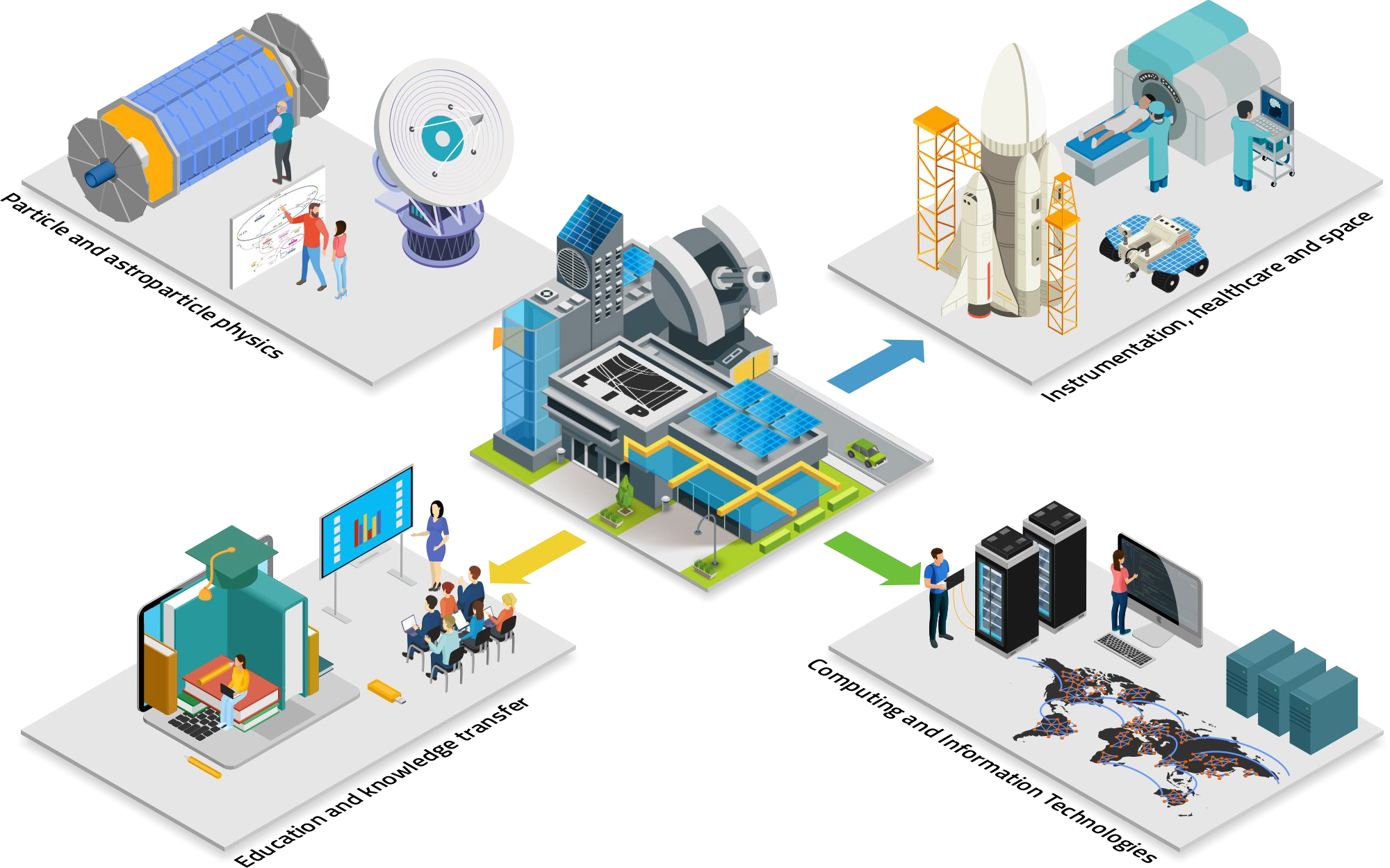 Computing
Both infrastructure management and R&D
Computing challenges posed by research in particle physics – huge requirements already from HL-LHC
Extension to other domains across the public and private sectors
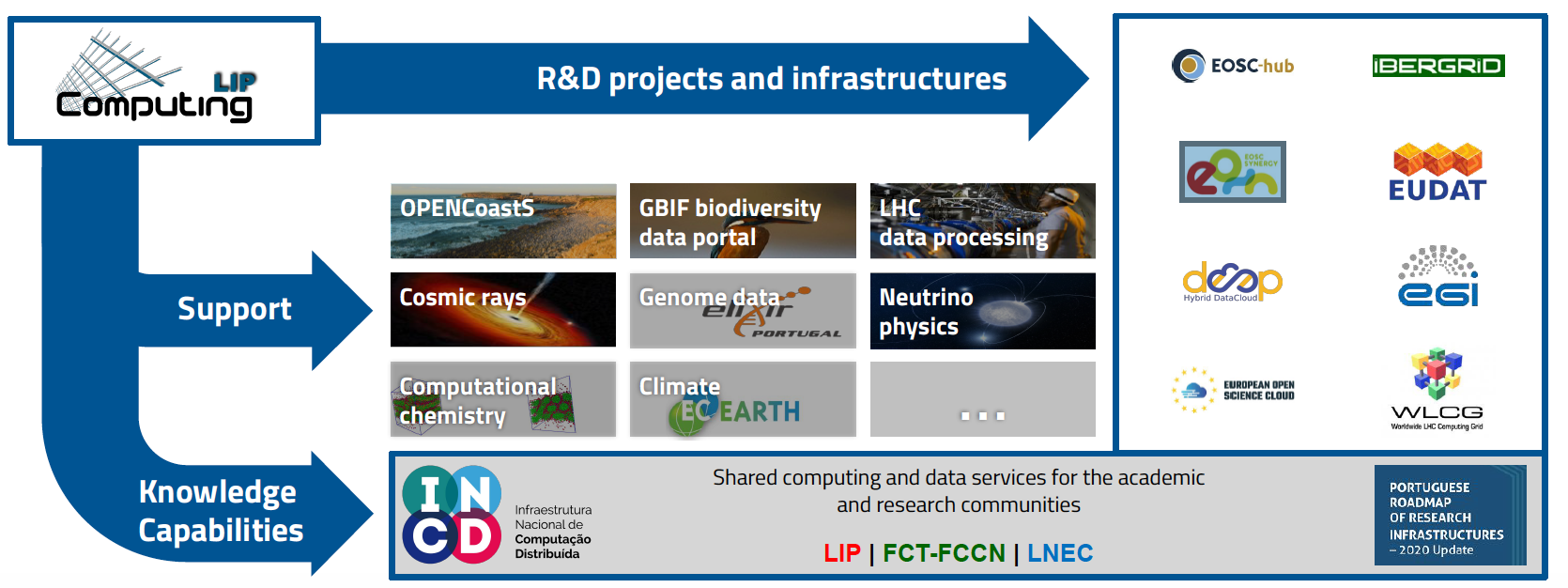 Infrastructures
Laboratory of Optics and Scintillating Materials – scintillating detectors 
Detector Laboratory – mostly gaseous detector
Precision mechanical workshop
Cosmic-ray electronics Laboratory – mostly front-end readout electronics
TagusLIP Laboratory – electronics including front-end ASIC for HEP and PET
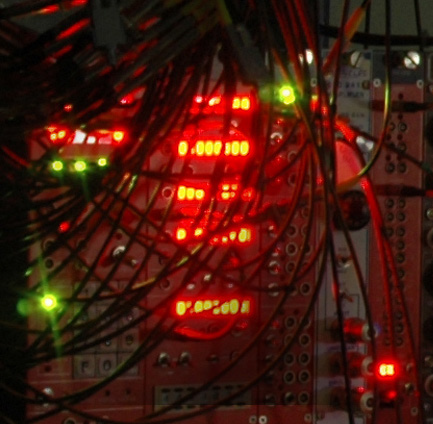 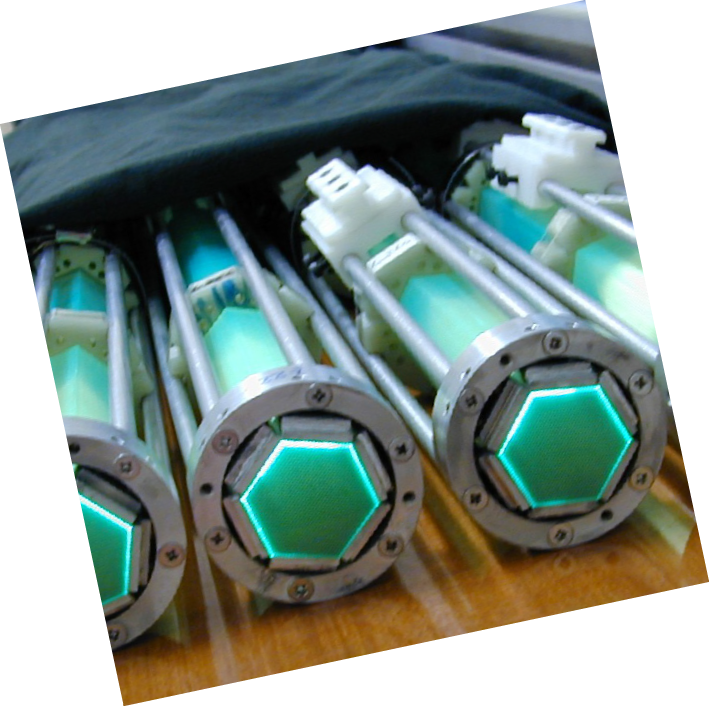 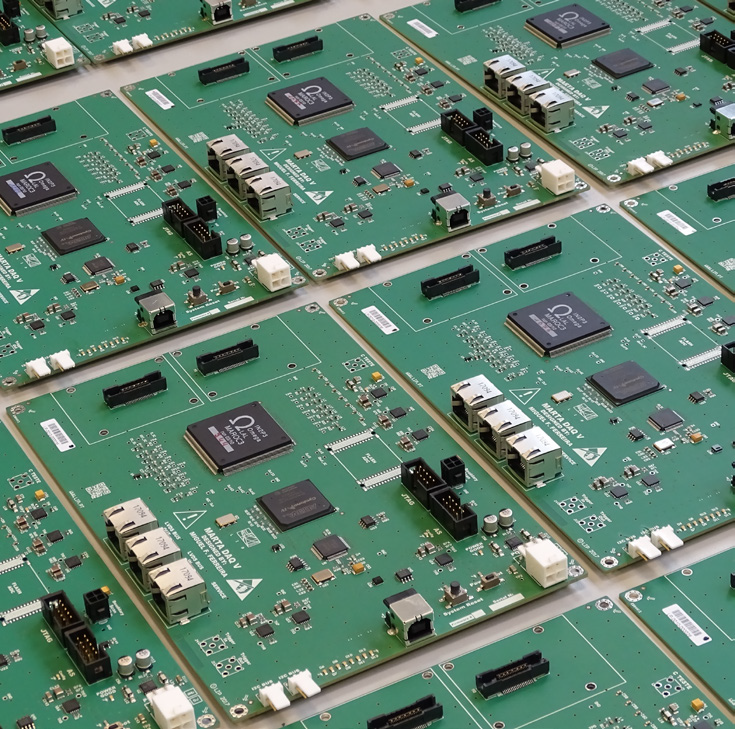 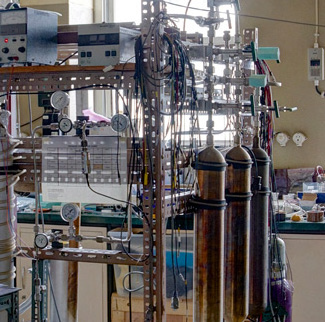 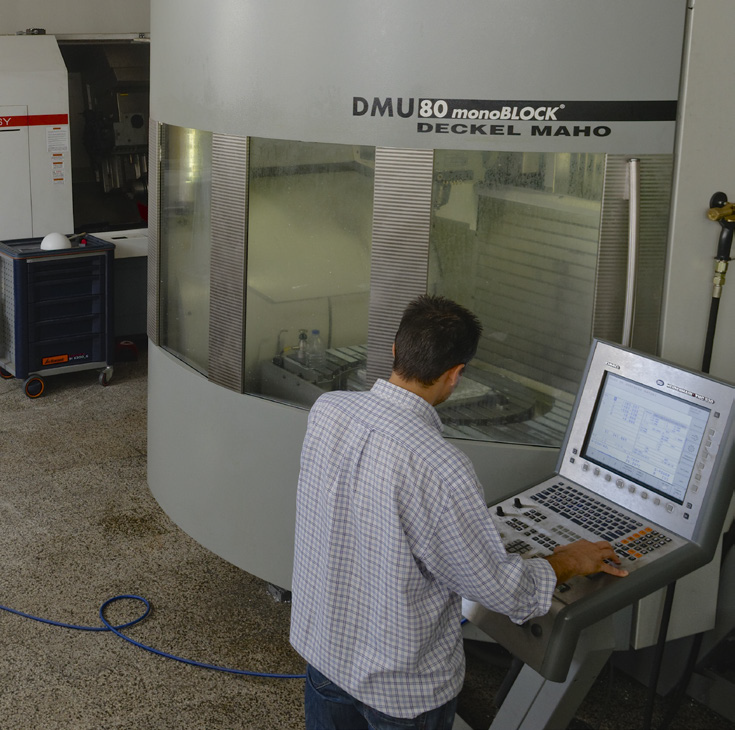 New electronics and High Voltage power supplies and distribution
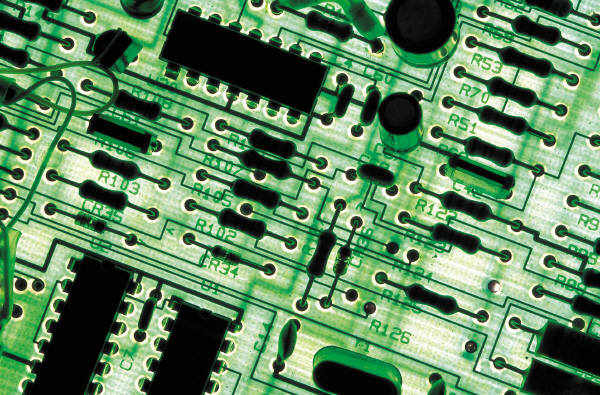 HL-LHC Upgrade
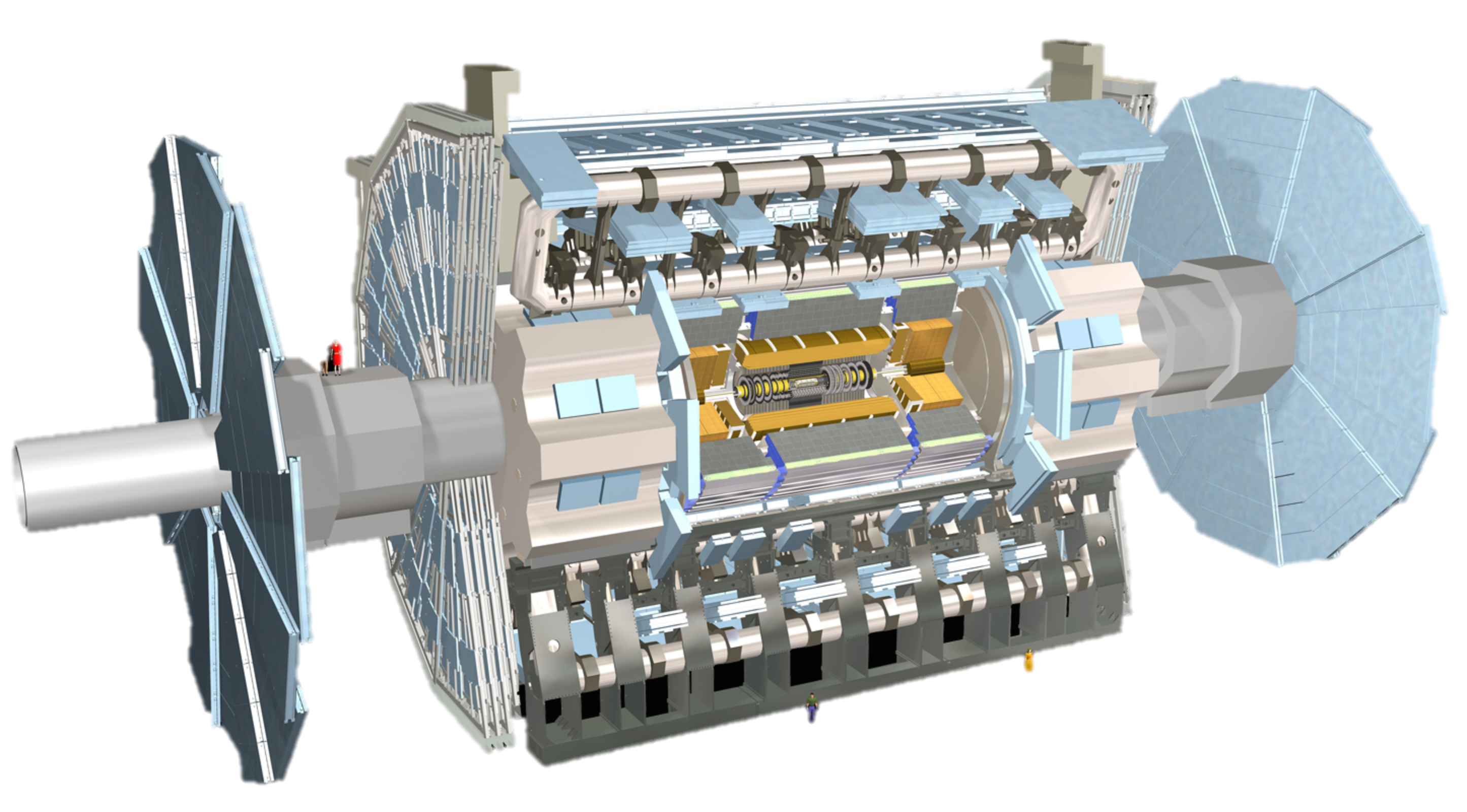 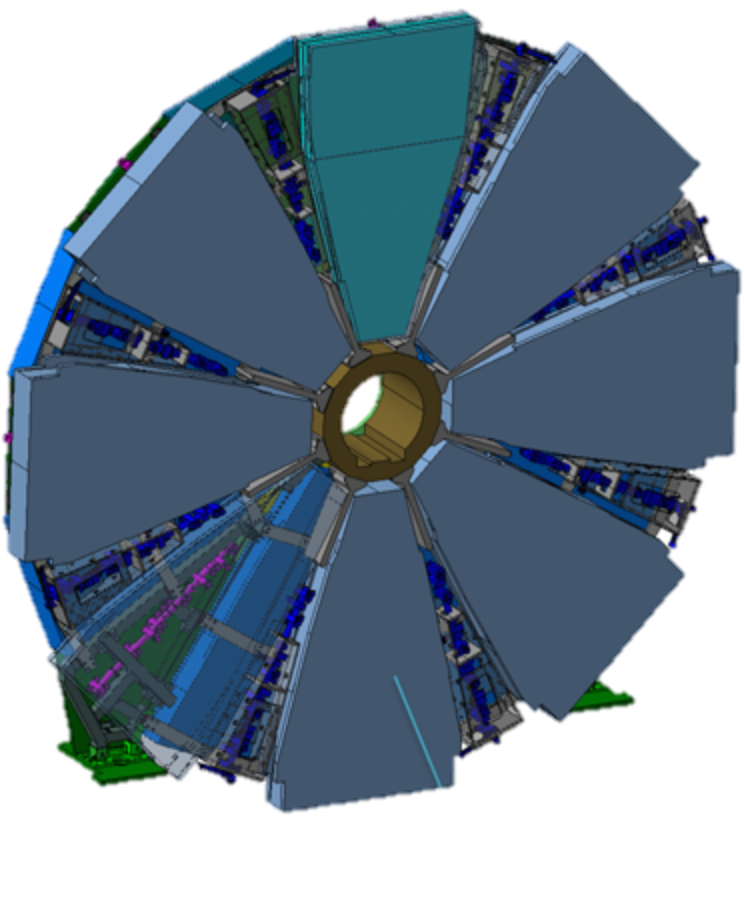 New muon detector “Small Wheel”
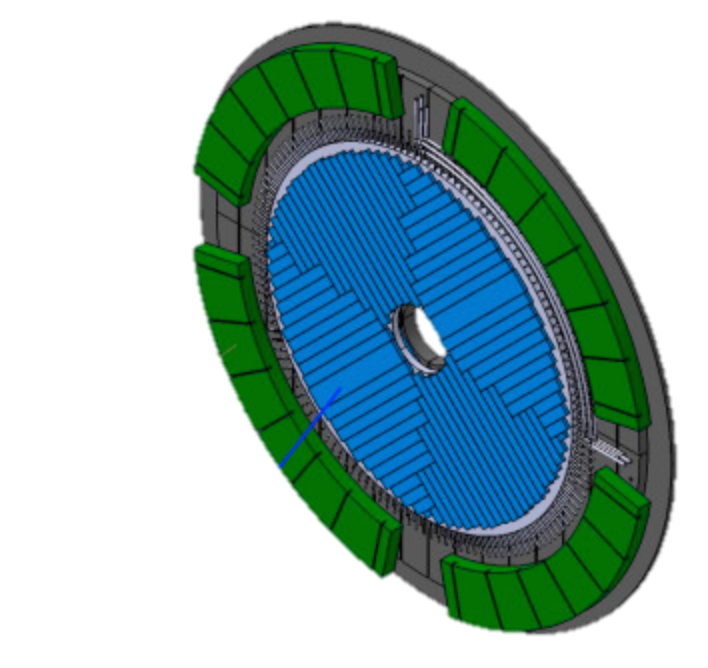 New, all-Silicon tracking detector
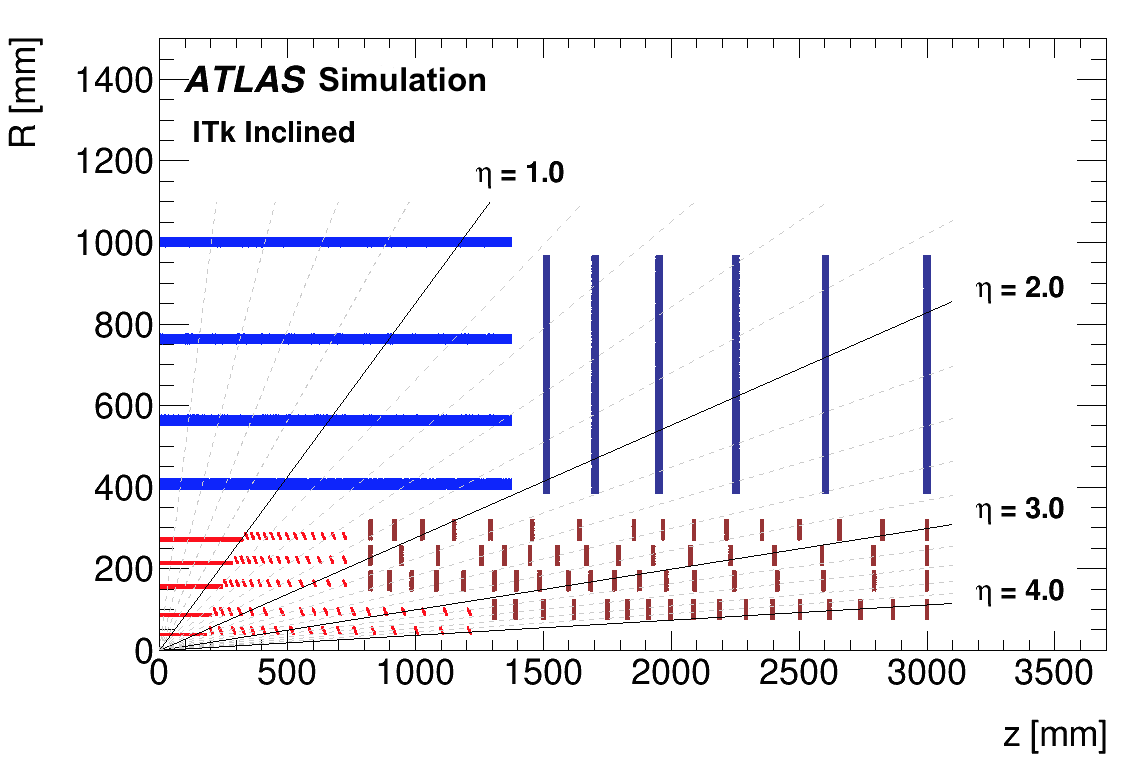 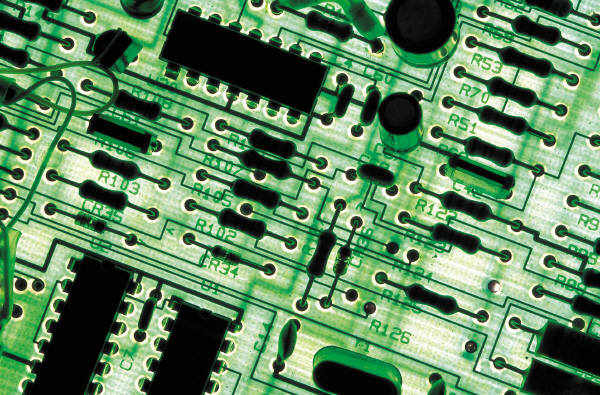 Many changes to Trigger/DAQ
High Granularity Timing Detector 
(30ps/track)
[Speaker Notes: Add spacial granularity to separate close tracks and add tracking solid angle (b-tagging, vertex ident. Etc)
Add timing information to reject pileup: need O(mm) resolution => ~O(10ps) ; 30ps = 9mm
Replace damaged detectors with more rad.hard technologies
HGTD radius 120 – 640 mm ;  Completely replace Inner Detector with all-silicon]
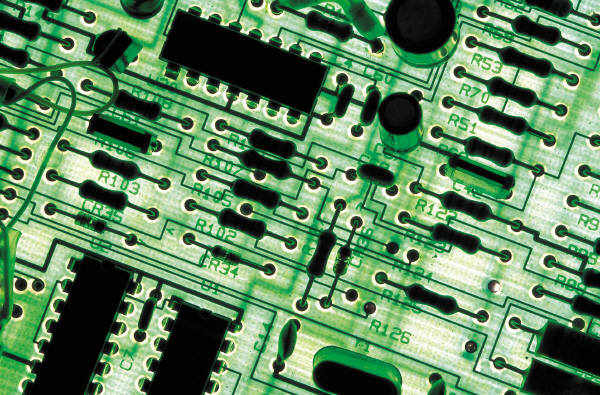 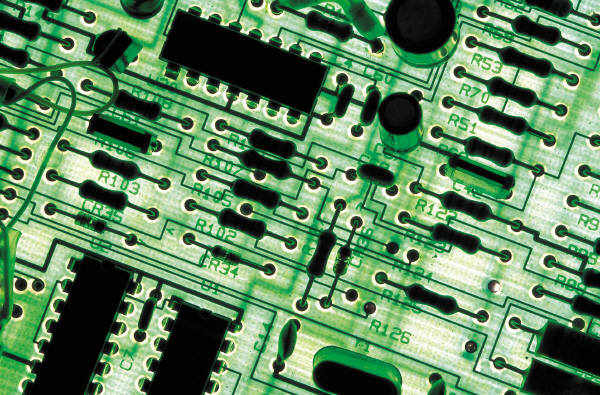 New electronics for calorimeter readout
New electronics for muon chamber operation
New  MIP Timing Detector (Barrel & Endcap)
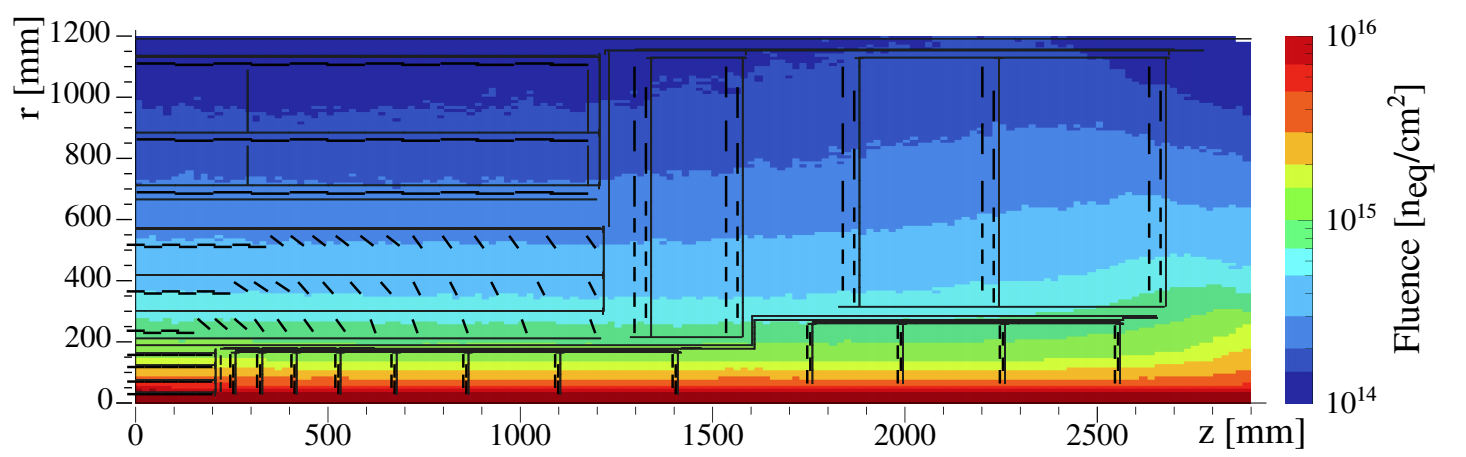 Replacement of tracking detector
New High Granularity Calorimeter
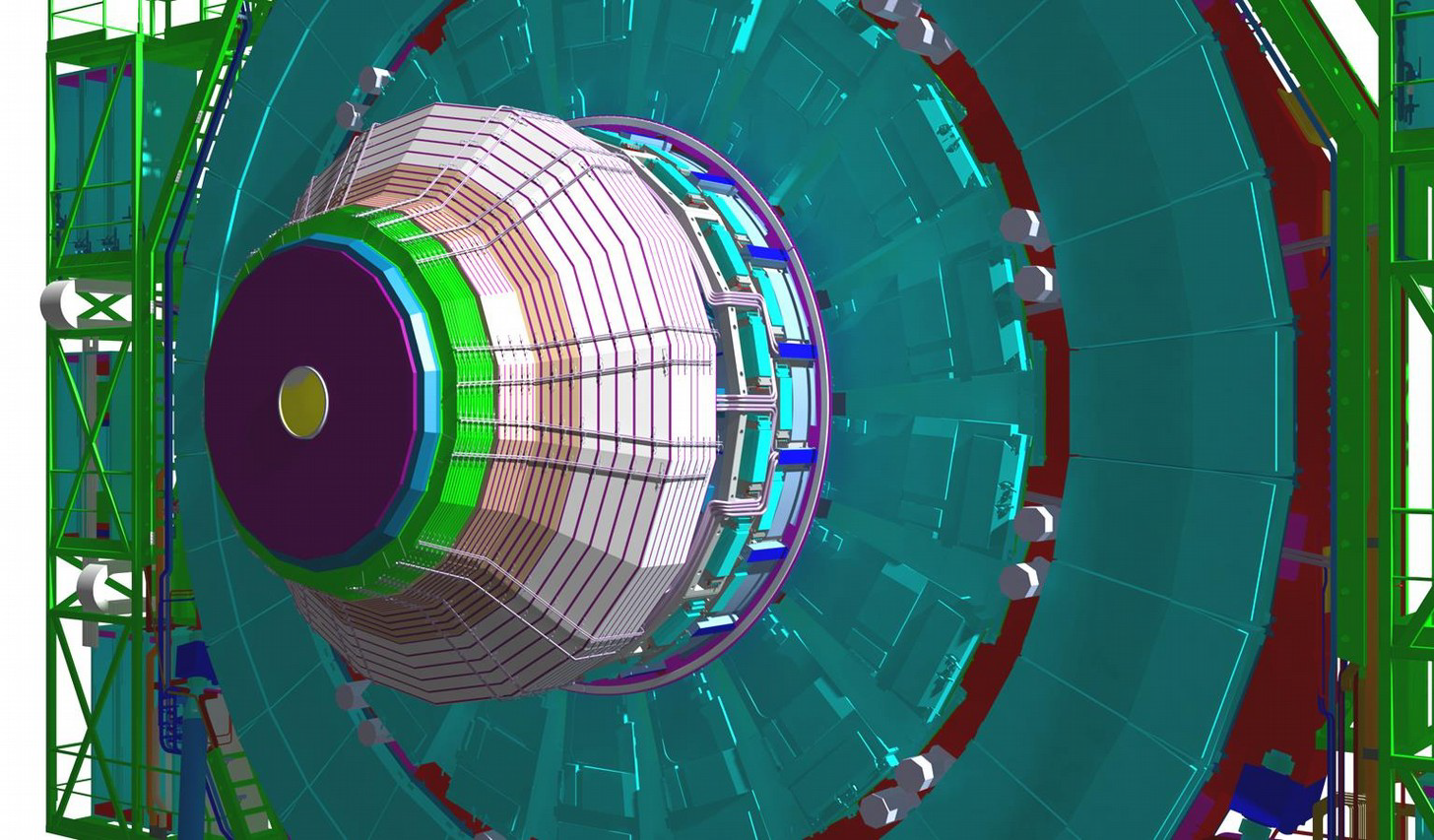 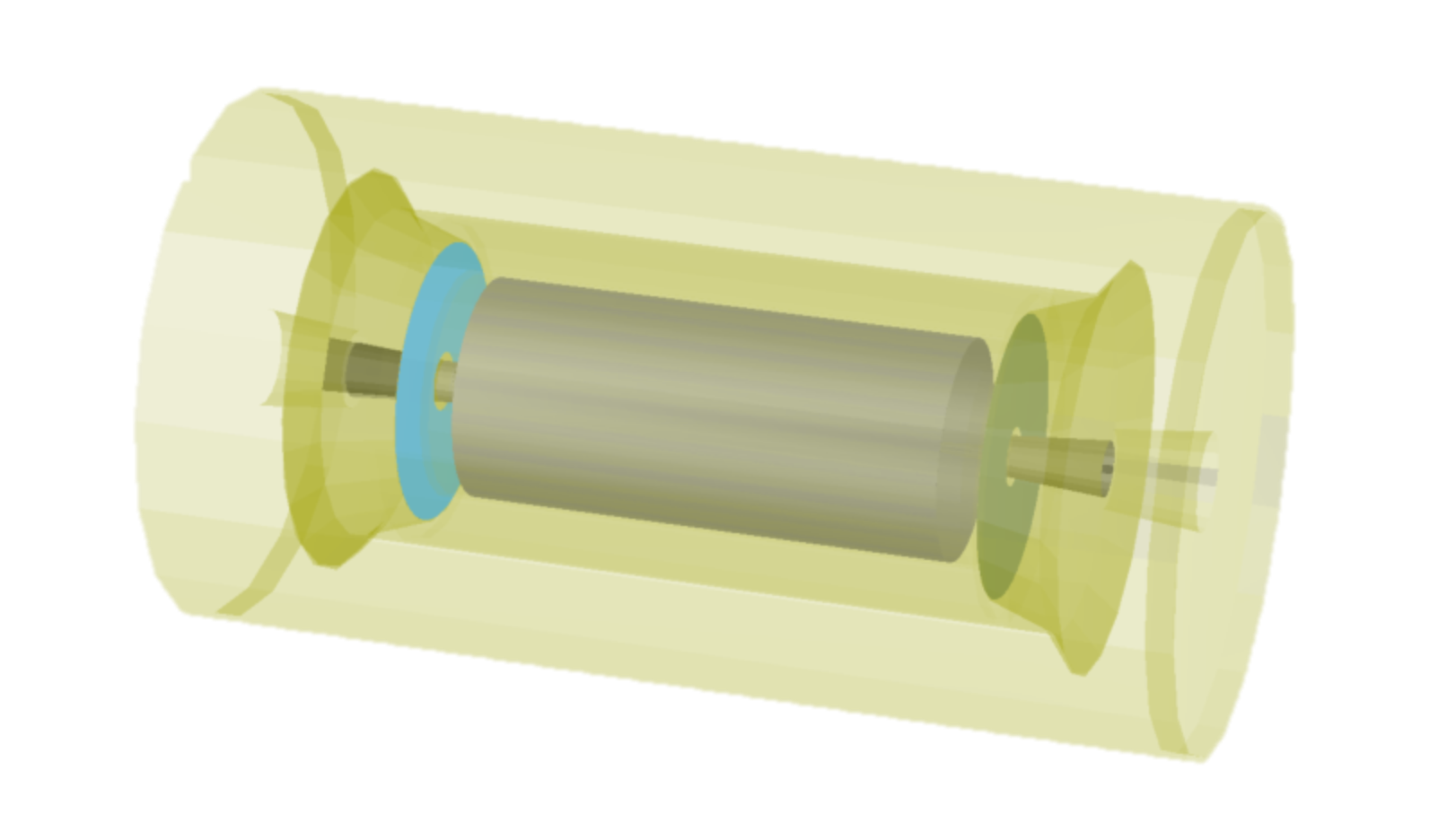 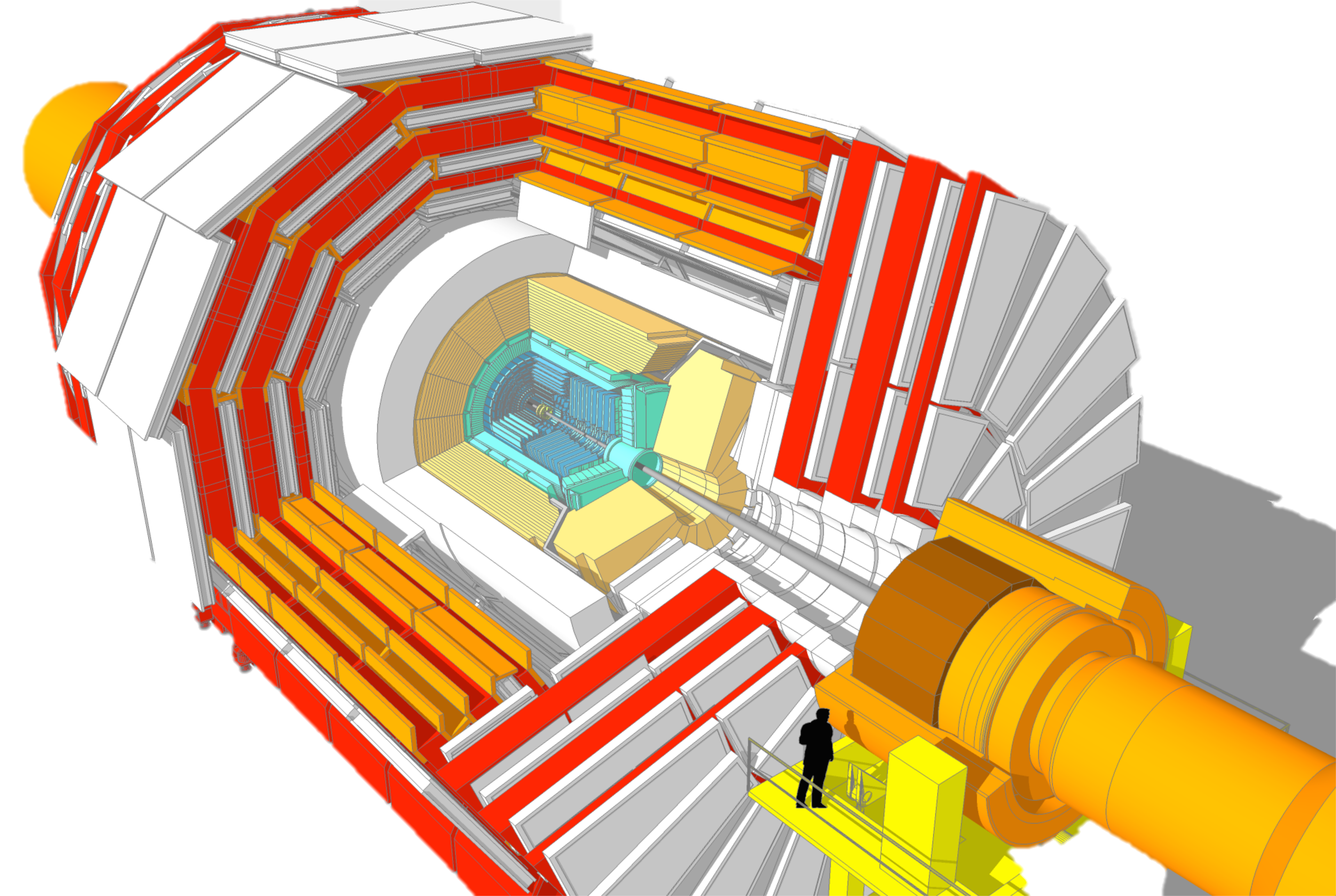 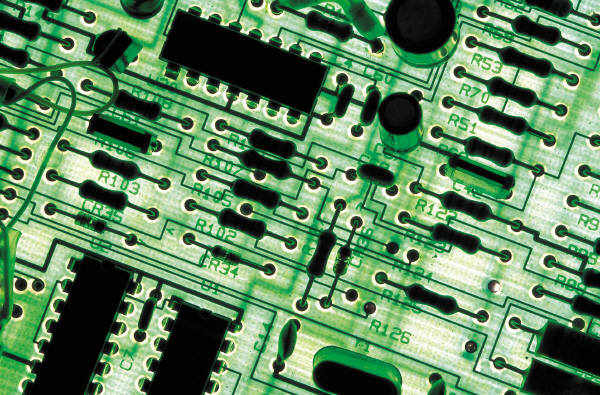 Hardware to reconstruct charged tracks (trigger)
[Speaker Notes: Add timing information to reject pileup: need O(mm) resolution => ~10ps
Add spacial granularity to separate close tracks
Rad.hard technology
Add tracking solid angle (b-tagging, vertex ident. Etc)]
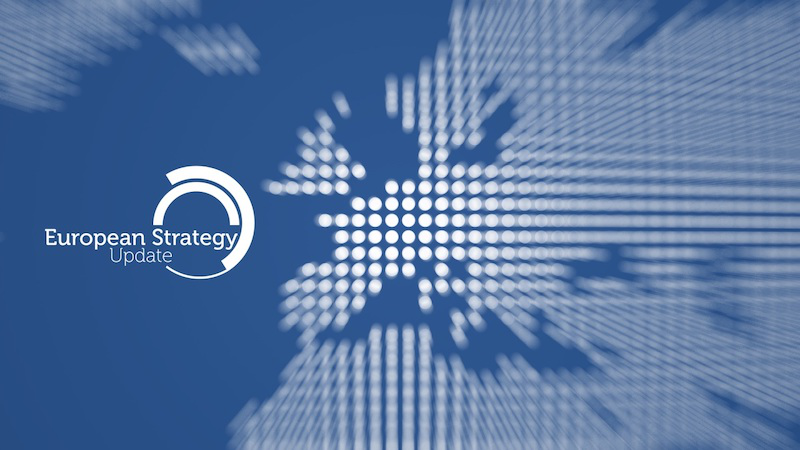 “The next accelerator and the next focus for particle physics must be in Europe. That is the only way to ensure that the best people will continue to come to Europe.”

José Mariano Gago, Special Restricted Session of the CERN Council, 1st European Strategy for Particle Physics, Lisbon, 14 July 2006
Conclusions
We are a lively HEP community with a diverse set of activities and interests
Also R&D on plasma wakefield acceleration
Most people interested in FCC come from LHC experiments and related theory
LHC and HL-LHC are main priorities, but interest in FCC is growing 
Relevant funded R&D project will start soon – on rad-hard plastic scintillator development

See following talks by:
Michele Gallinaro on current LHC activities
João Pires with overview of theory work
Rute Pedro on perspective detector developments
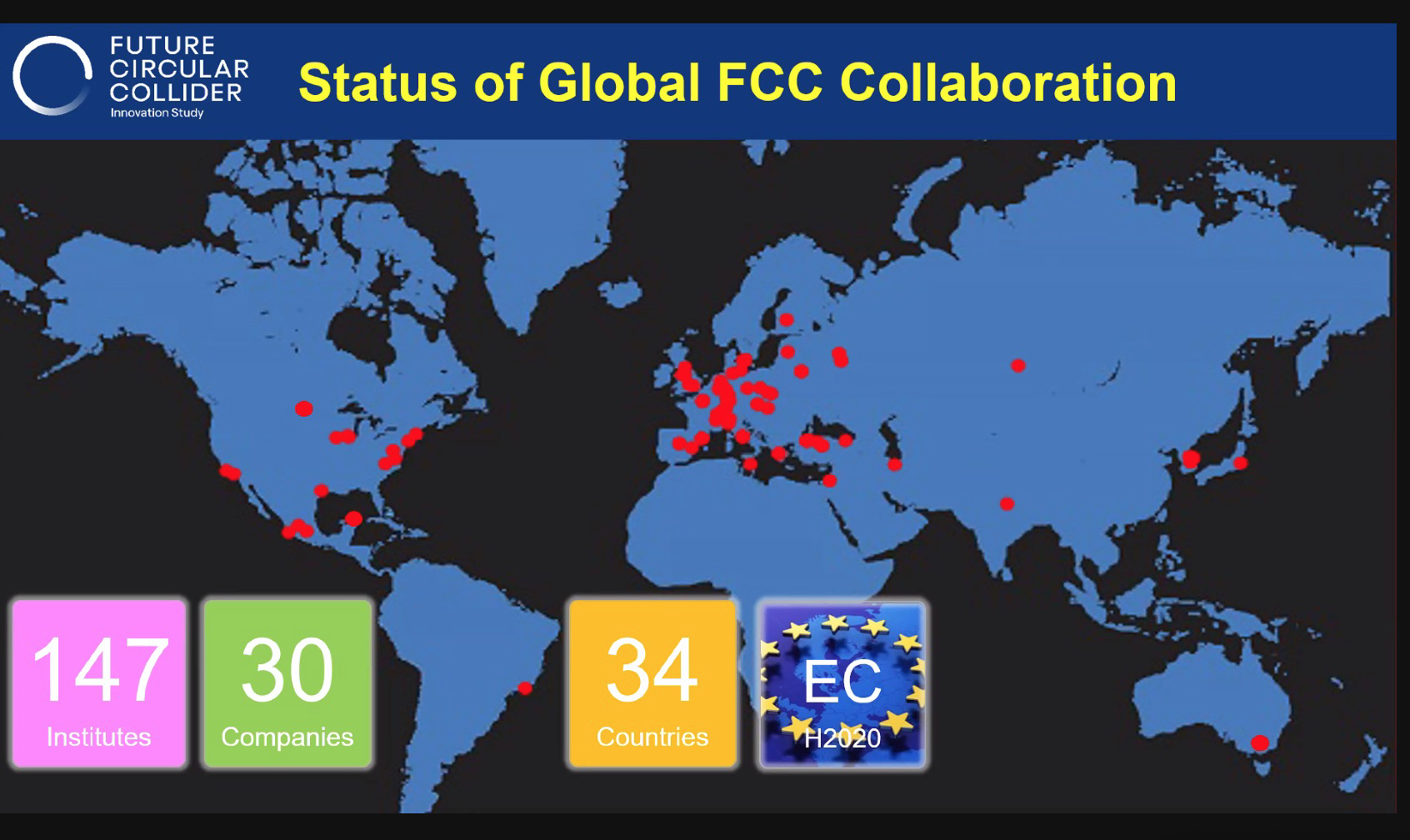 Thank you!
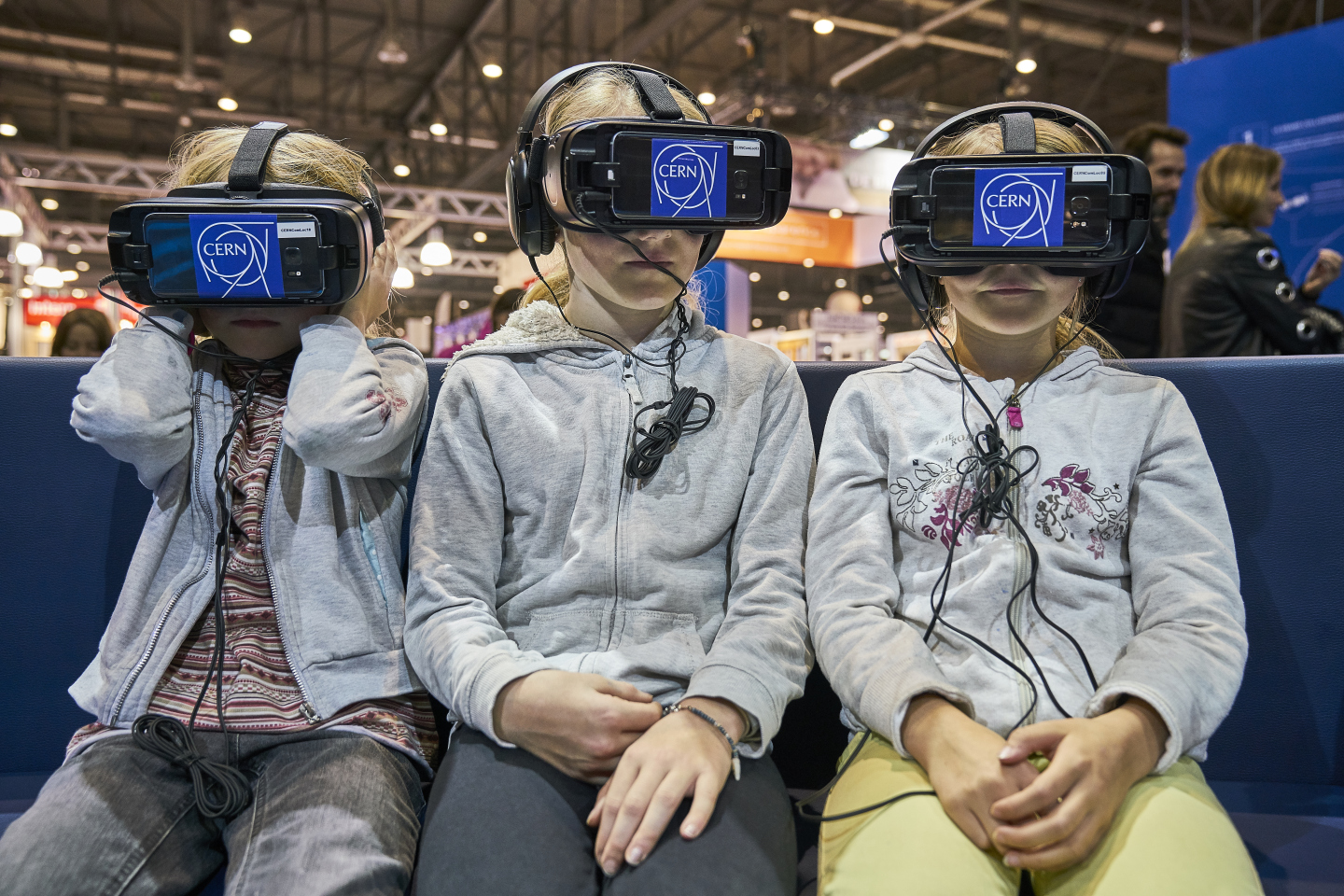 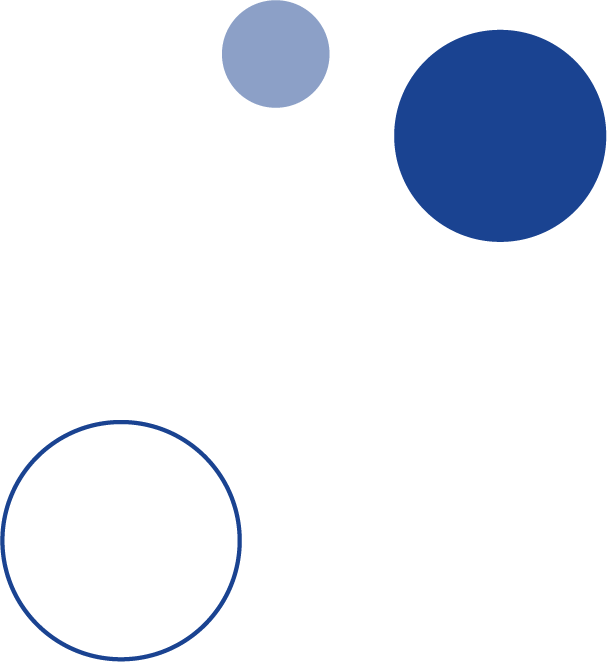 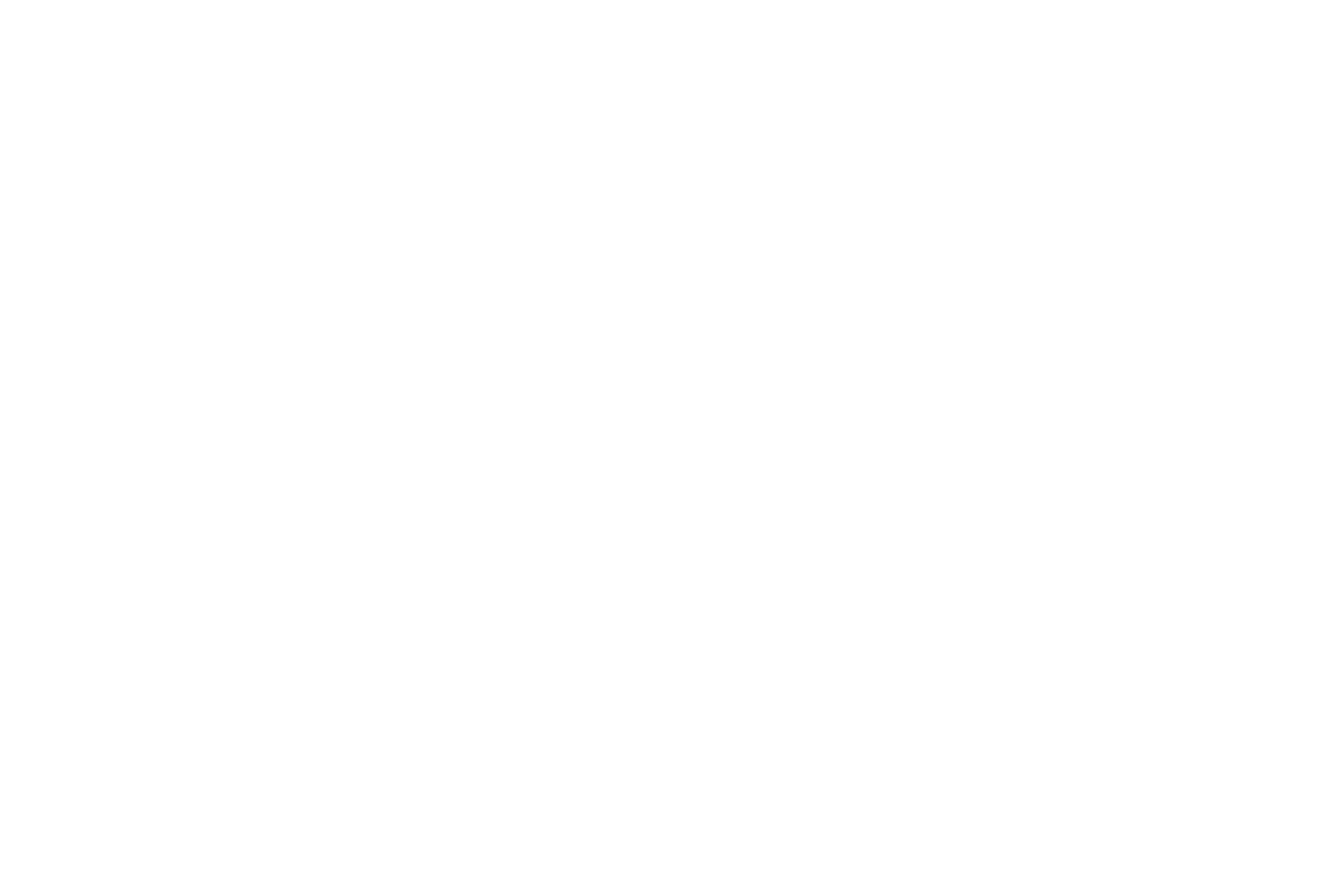 LET’S INSPIRE PEOPLE
[Speaker Notes: https://docs.google.com/forms/d/1mYM3yW3vMMPyp9cSqKTQqStZdBoxiNMYR1FkCO48zpI/edit]
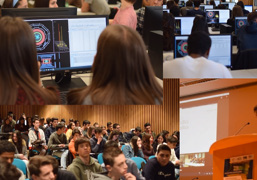 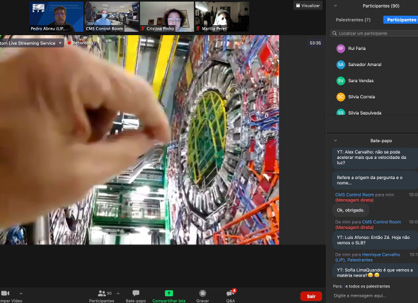 Outreach&Training
Masterclasses, public events, visits to schools, CERN Portuguese language teachers school, engineers training programme, summer internships, etc
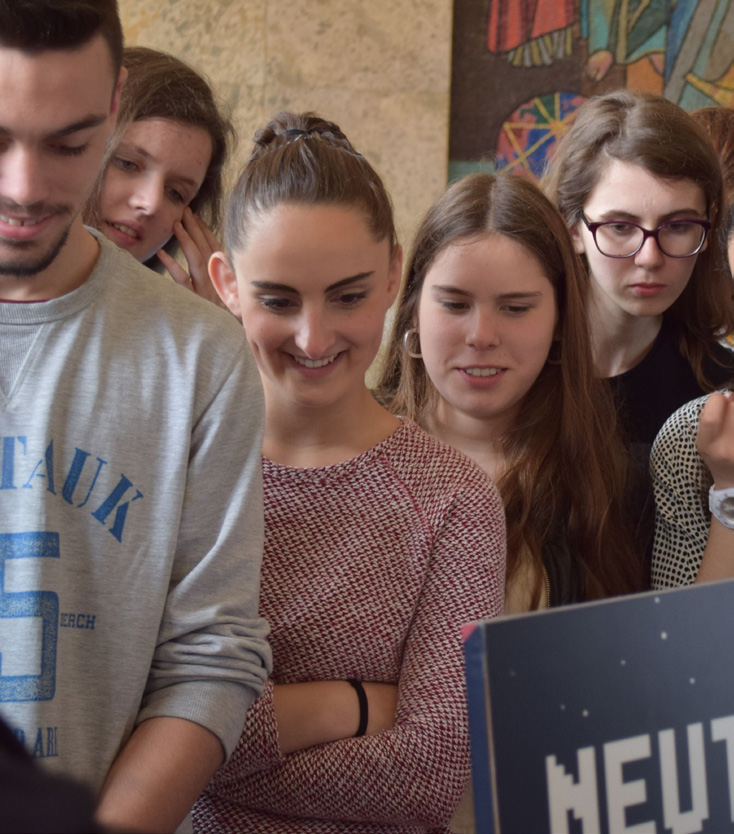 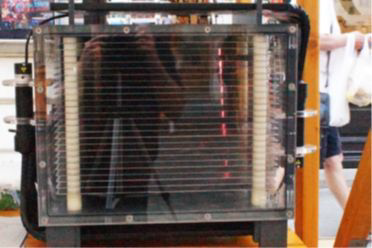 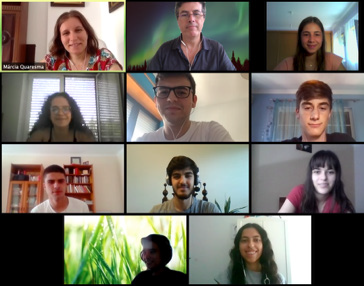